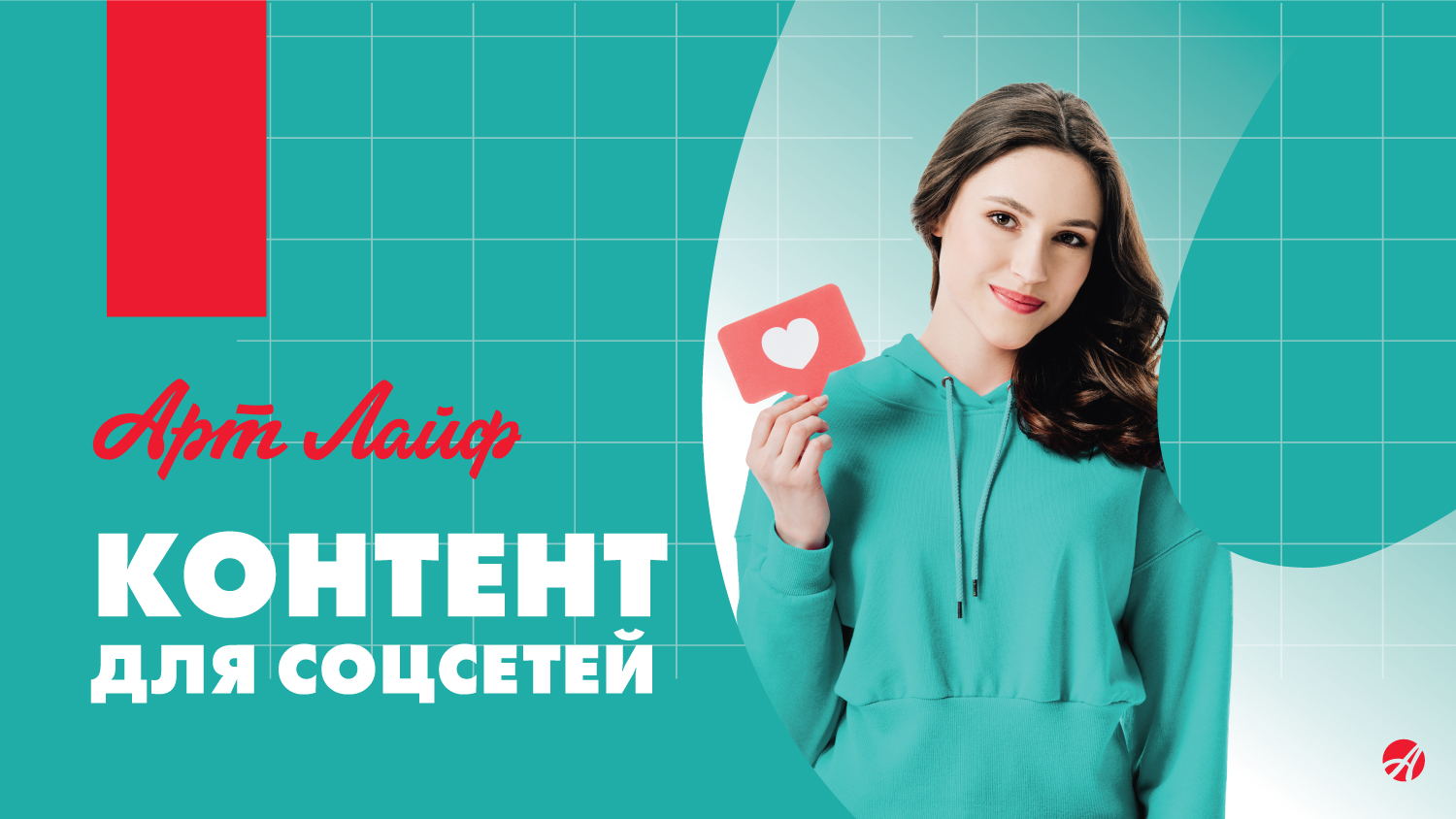 декабрь
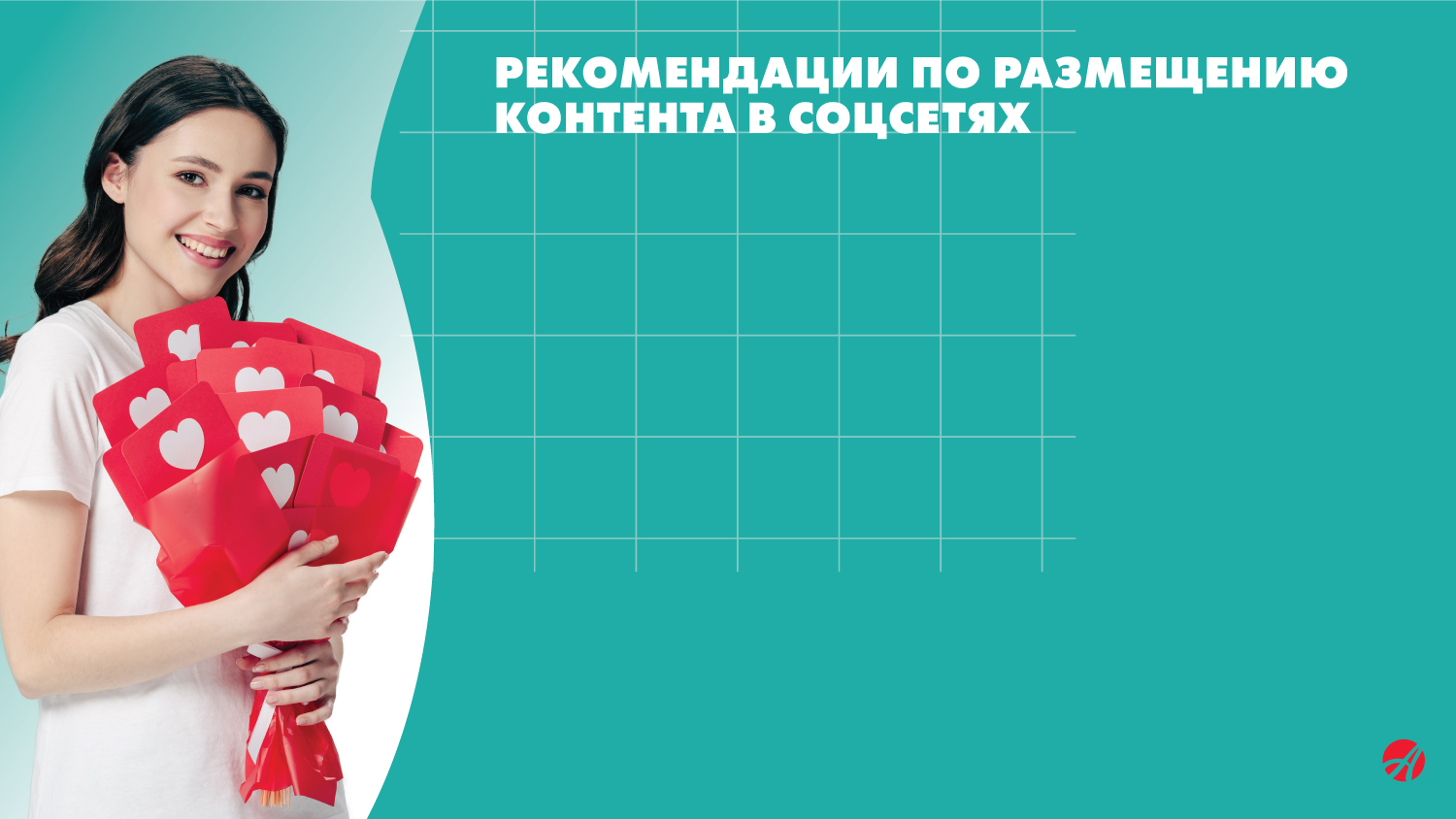 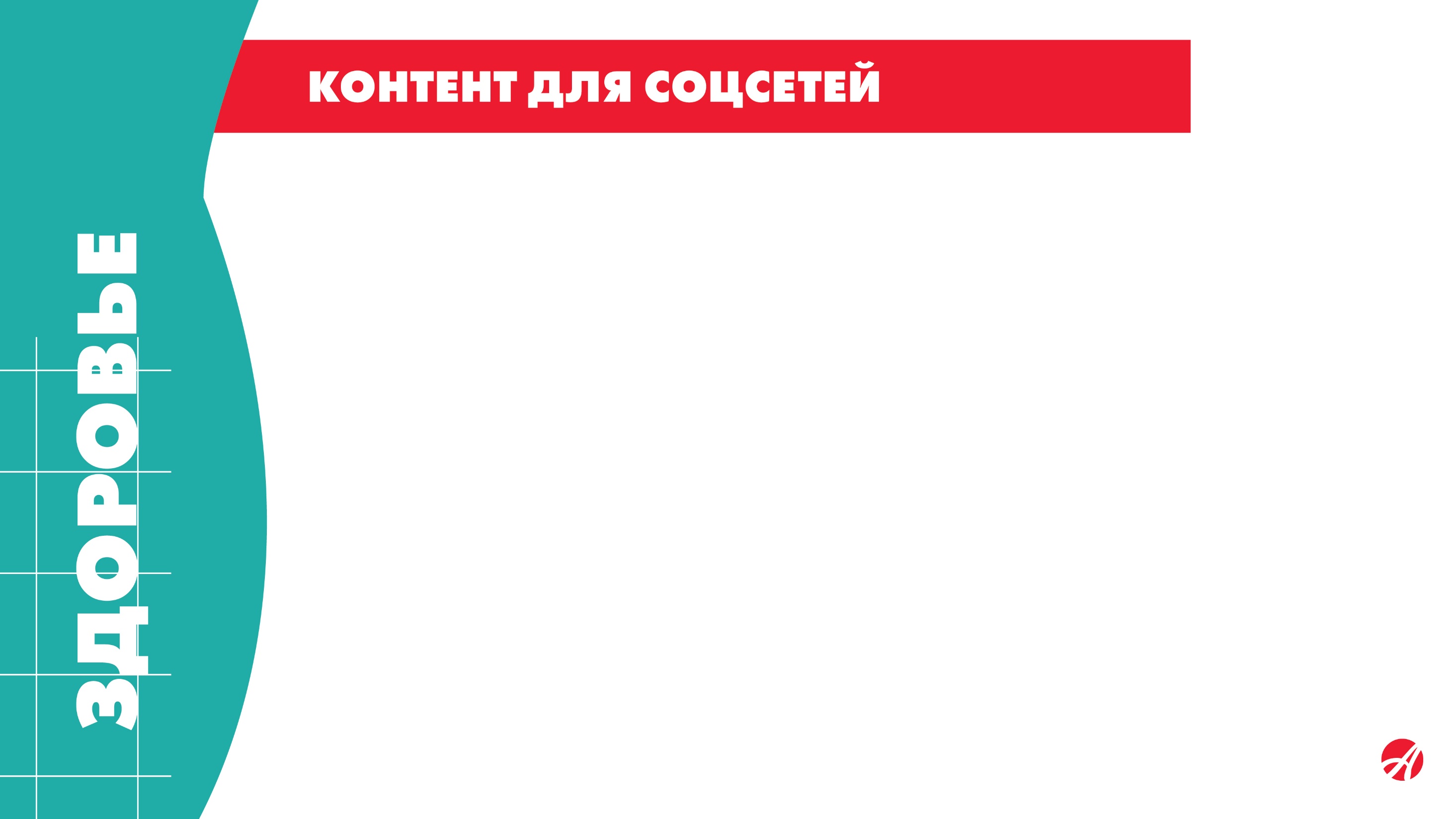 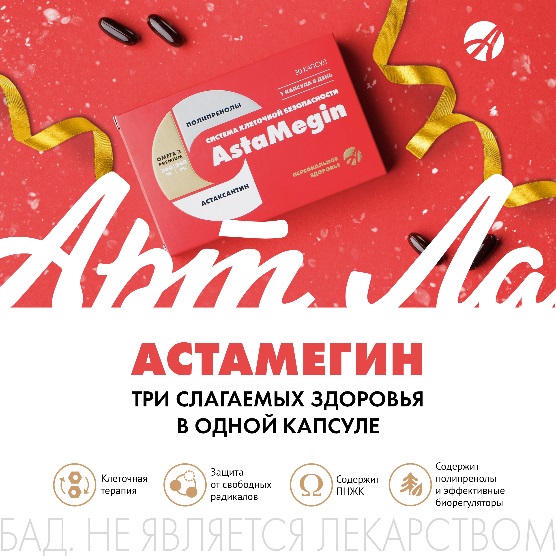 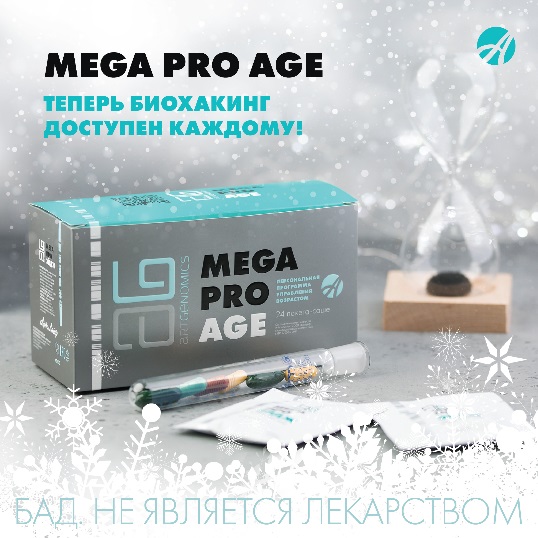 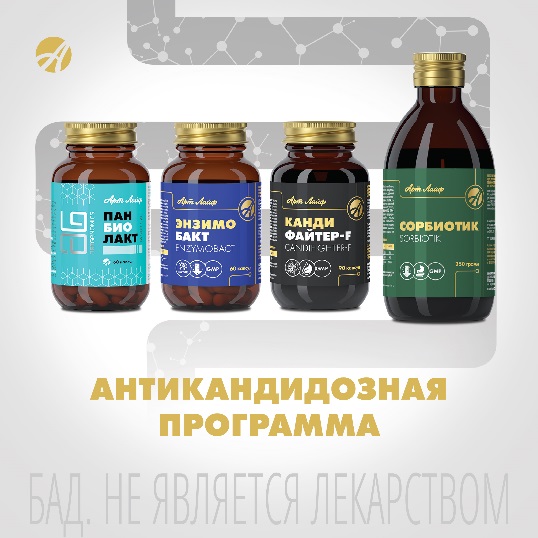 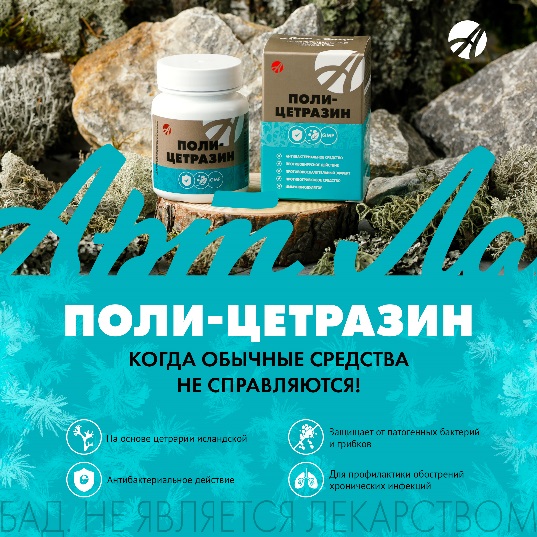 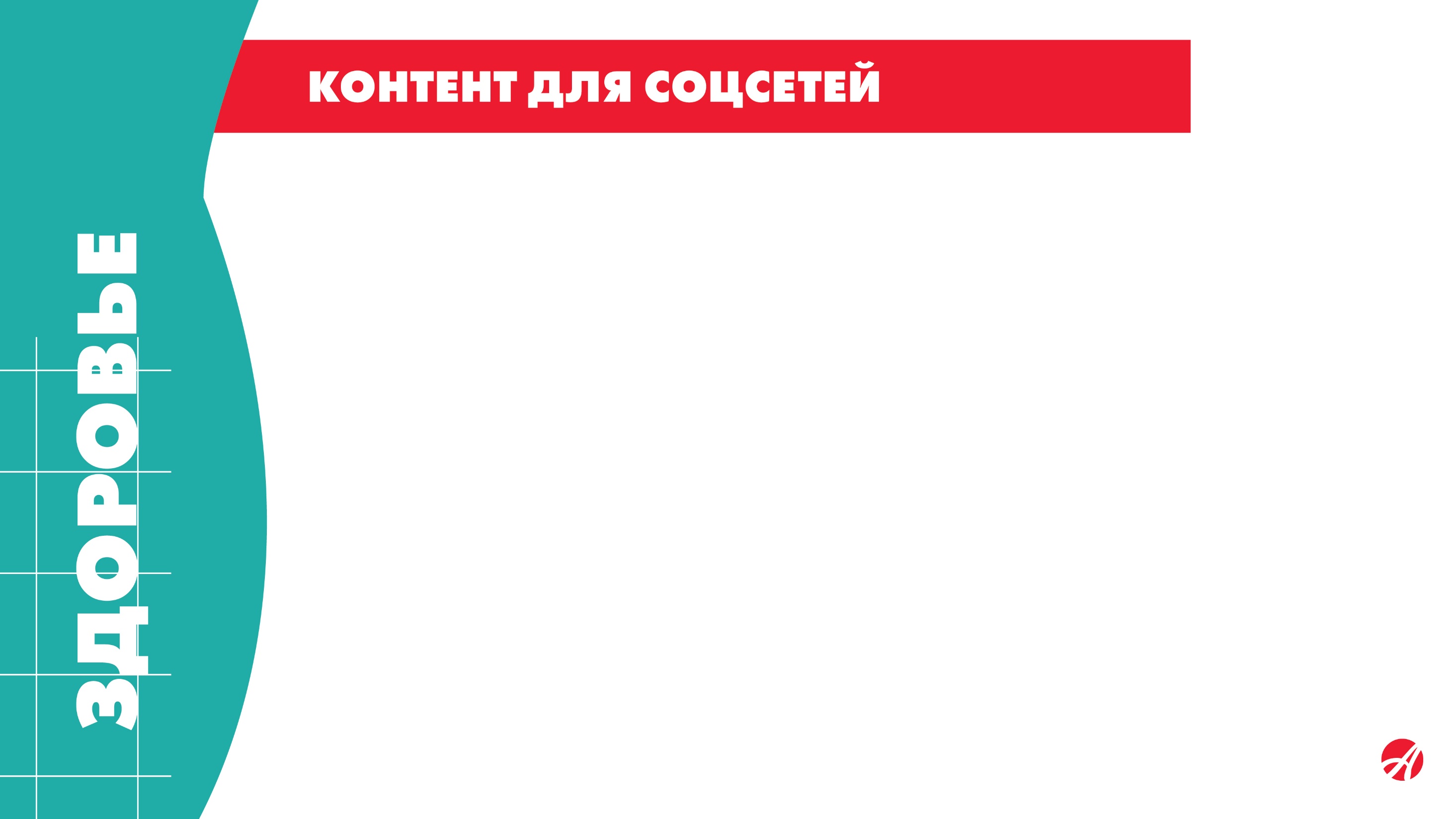 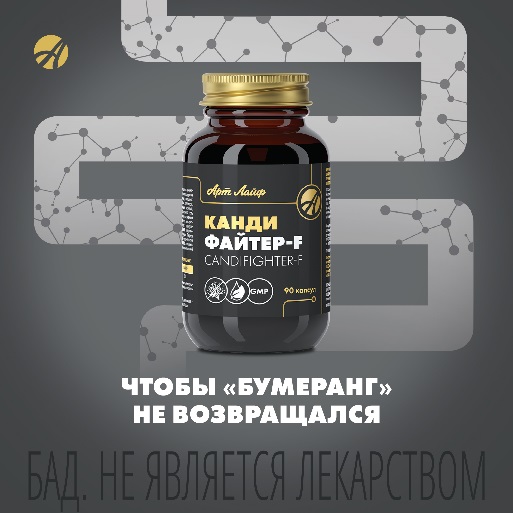 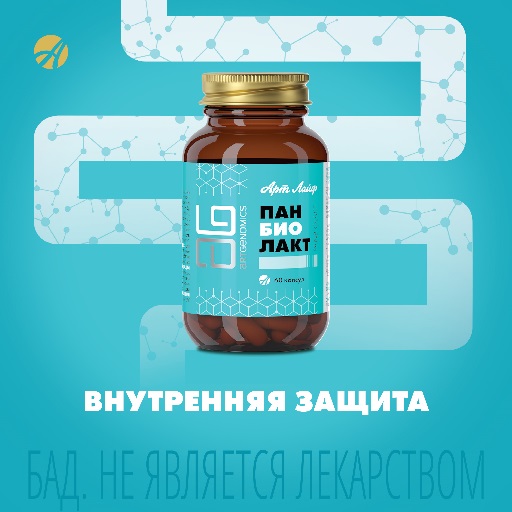 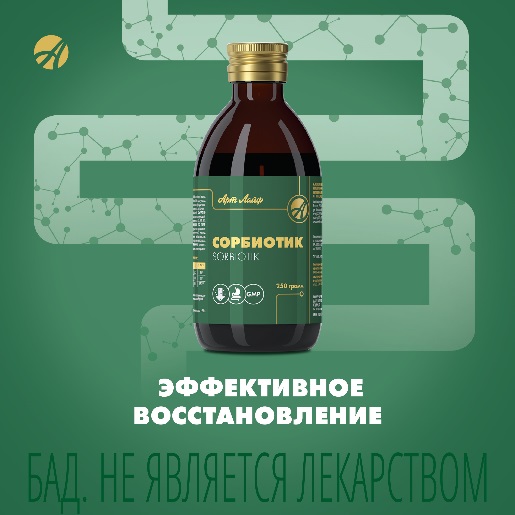 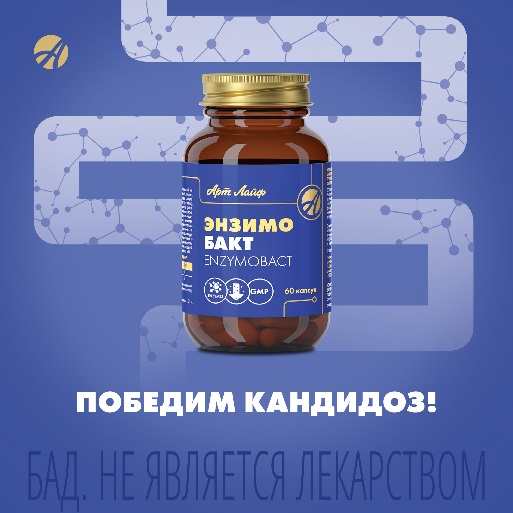 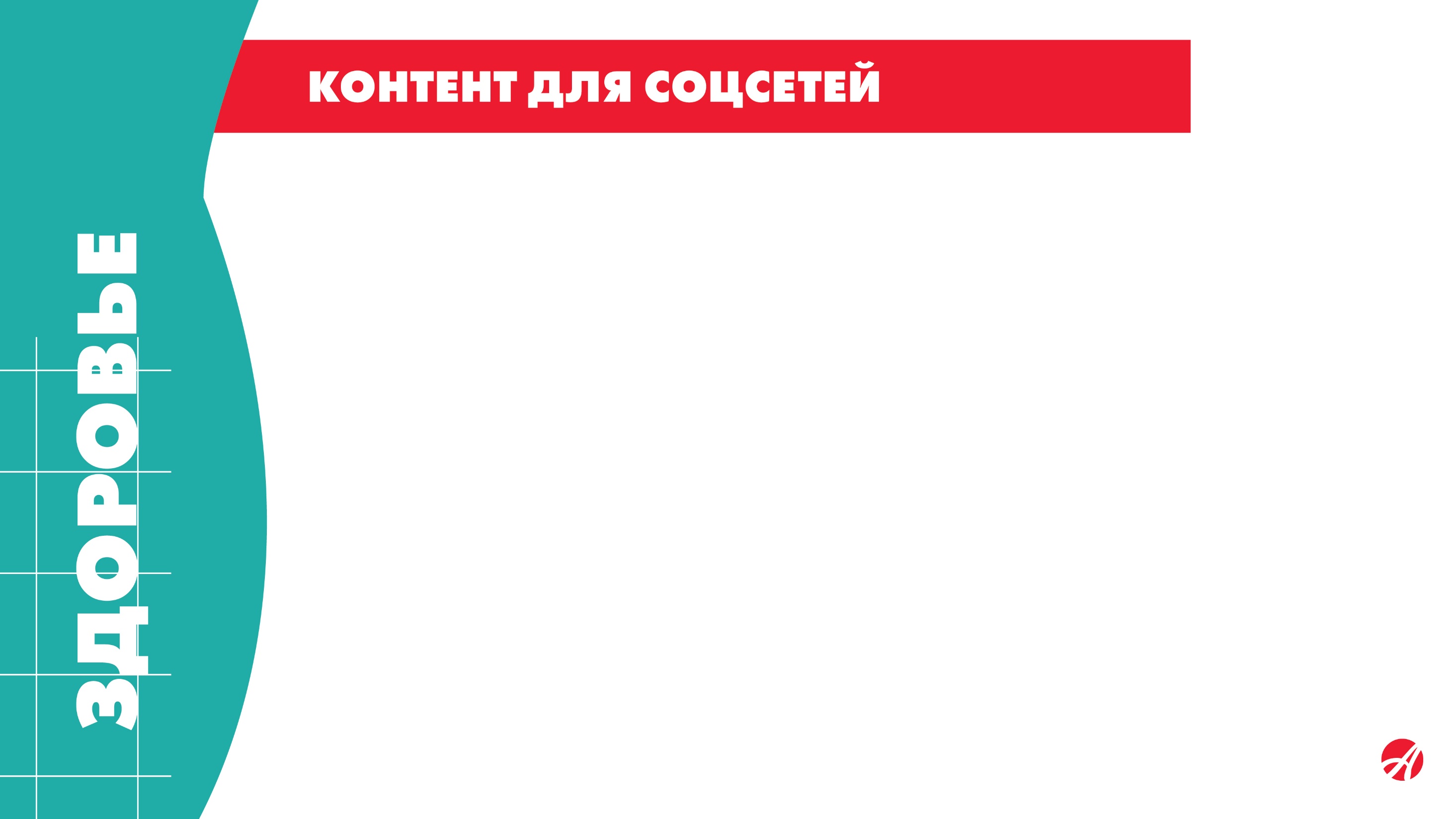 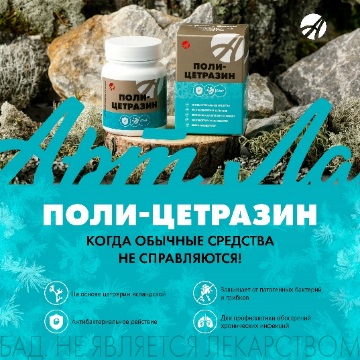 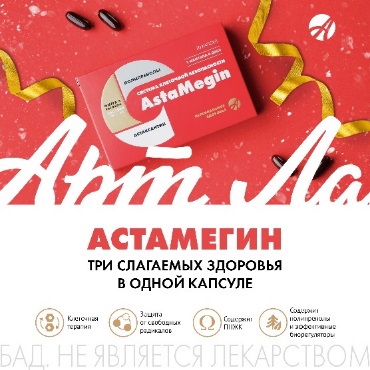 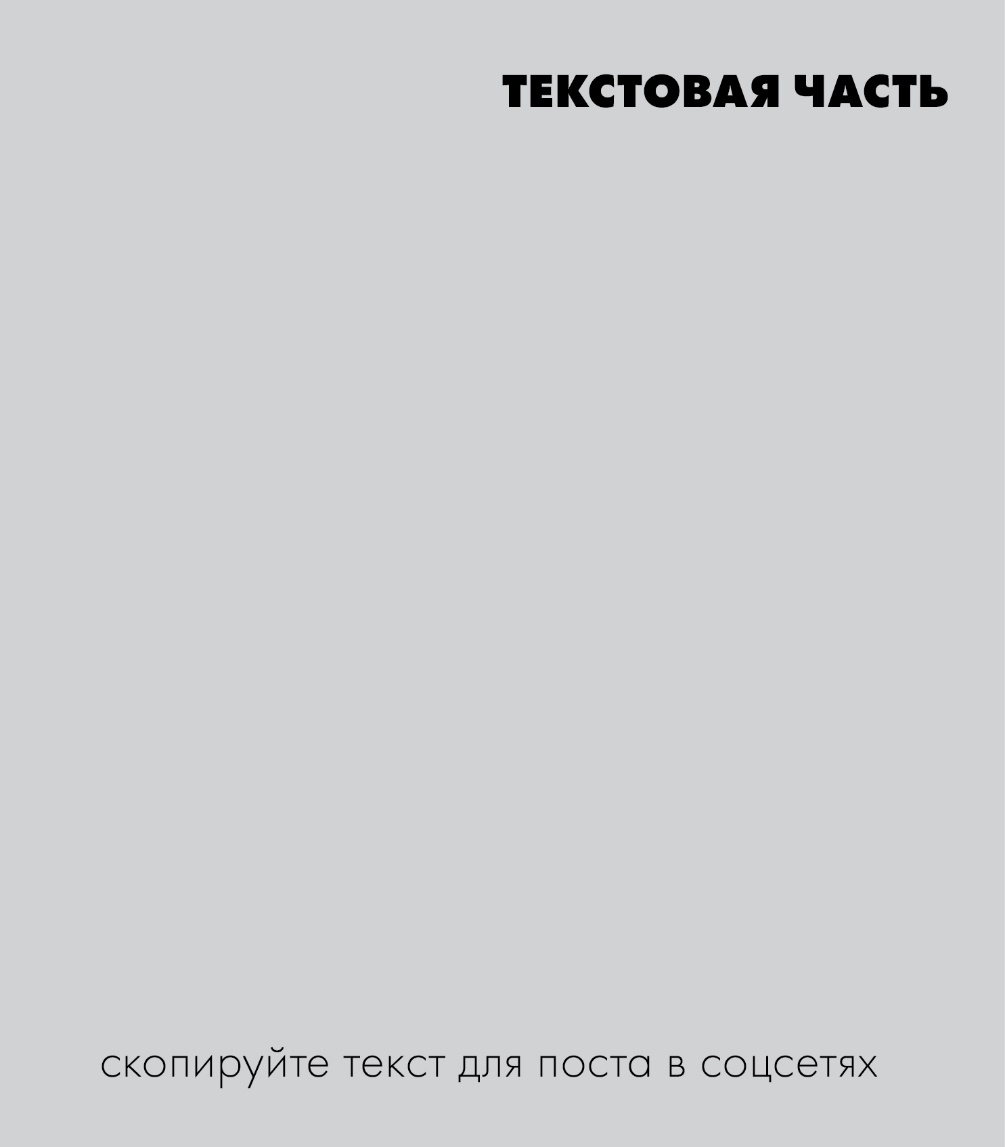 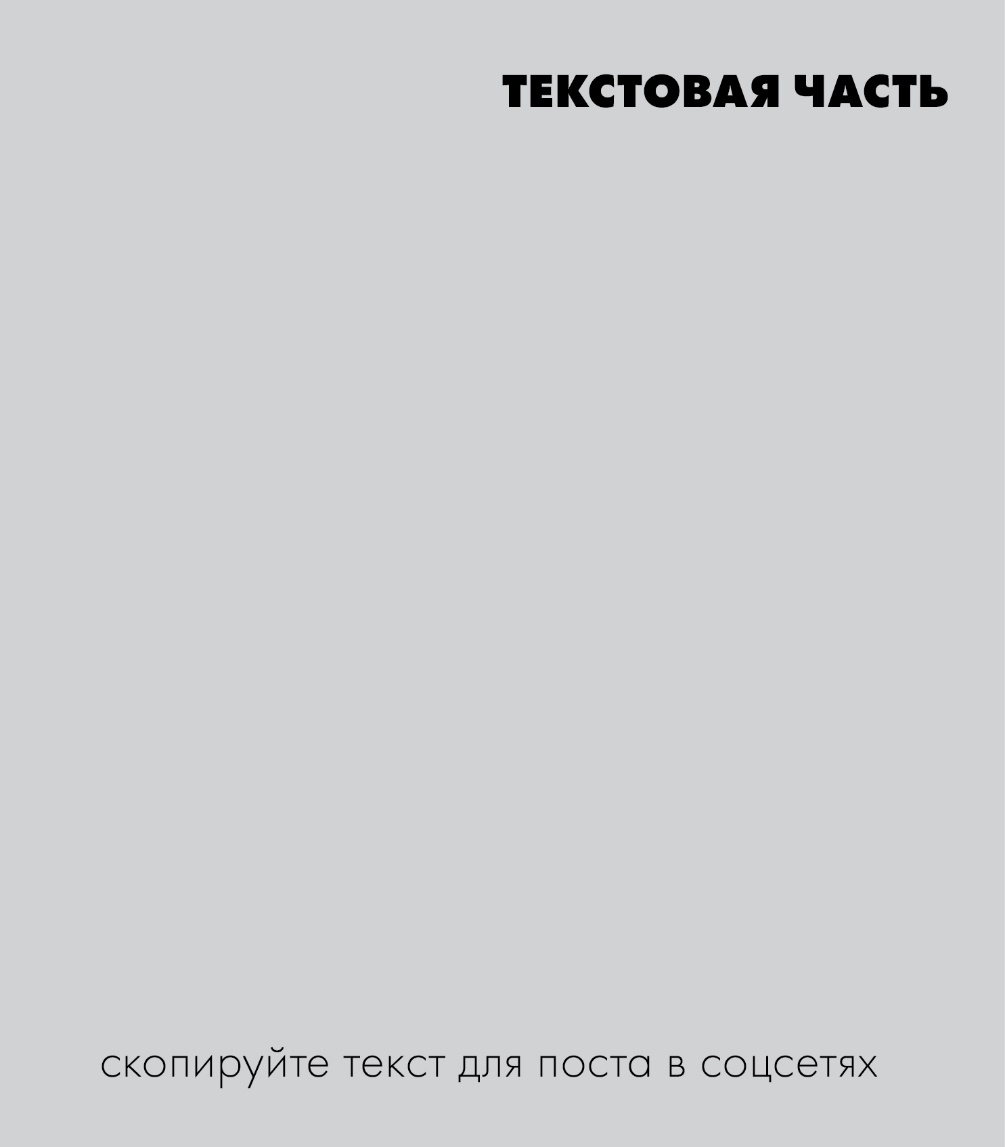 АстаМегин
 
три слагаемых здоровья 
в одной капсуле

Заставить организм работать как часы, оптимизировать функционирование всех органов и систем… Возможно ли? Возможно! Благодаря новому комплексу Артлайф «АстаМегин». 

Препарат создан, чтобы не допустить разрушения клеточных структур организма и помочь ему бороться с негативным влиянием окружающей среды — будь то вирусы, плохая экология, стрессы или неправильное питание. 

Комплекс содержит высокоактивные соединения, обеспечивает стабильность клеточных мембран и повышает устойчивость клетки к повреждающим факторам. Три активных компонента: мощный антиоксидант астаксантин, полиненасыщенные жирные кислоты Омега-3 Premium-класса и полипренолы дополняют друг друга и усиливают эффект препарата.

 В любой непонятной ситуации принимай «АстаМегин»!

#артлайф #БАД #здоровье #Омега-3 #здоровье-клеток
Поли-Цетразин
 
Когда обычные средства не справляются!
Осложнения… Слово, которым сейчас пугают всех заболевших даже лёгкой простудой. Срочно пейте антибиотики, пока не началась пневмония! Скорее принимайте противовирусные – без них организм не справится! Знакомая картина?
СТОП! Не спешите давать организму дополнительную нагрузку в виде фарм препаратов даже если болезнь затянулась и насморк не проходит уже несколько недель. Не всегда требуются радикальные меры. Иногда достаточно чуть-чуть поддержать организм, и он справится с недугом сам. 
Мы предлагаем ему мягкую природную помощь. Препарат «Поли-Цетразин» — это природный антибиотик. Новый комплекс с усовершенствованной рецептурой — сила природы и биотехнологий. Он создан для борьбы с различными хроническими инфекциями, будь то вирусное, бактериальное или грибковое заболевание.
•	Уничтожает патогенную и сохраняет сапрофитную микрофлору.
•	К растительным противомикробным средствам не развивается устойчивость патогенных возбудителей.
•	Имеет поликомпонентный состав, обуславливающий широкий спектр действия в отношении бактерий, вирусов и грибов.
«Поли-Цетразин» — антибиотик с растительным составом. 

#артлайф #БАД #здоровье #природный_антибиотик #противомикробное_средство
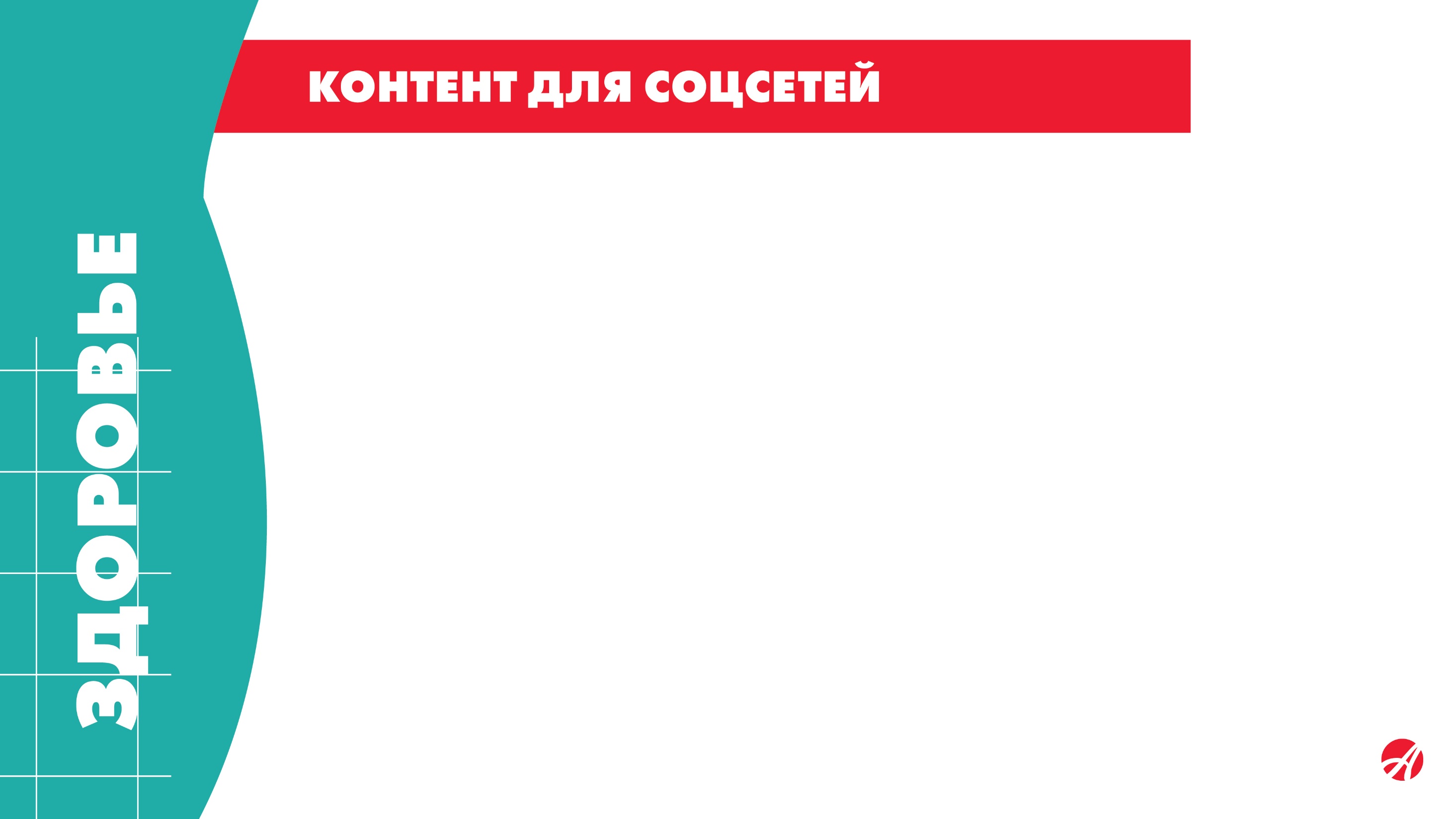 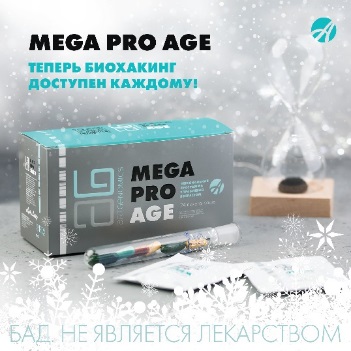 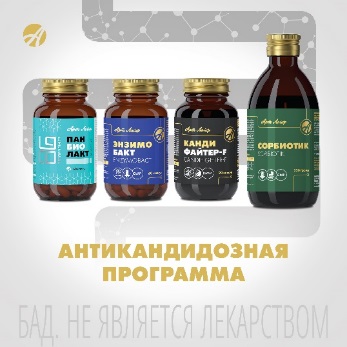 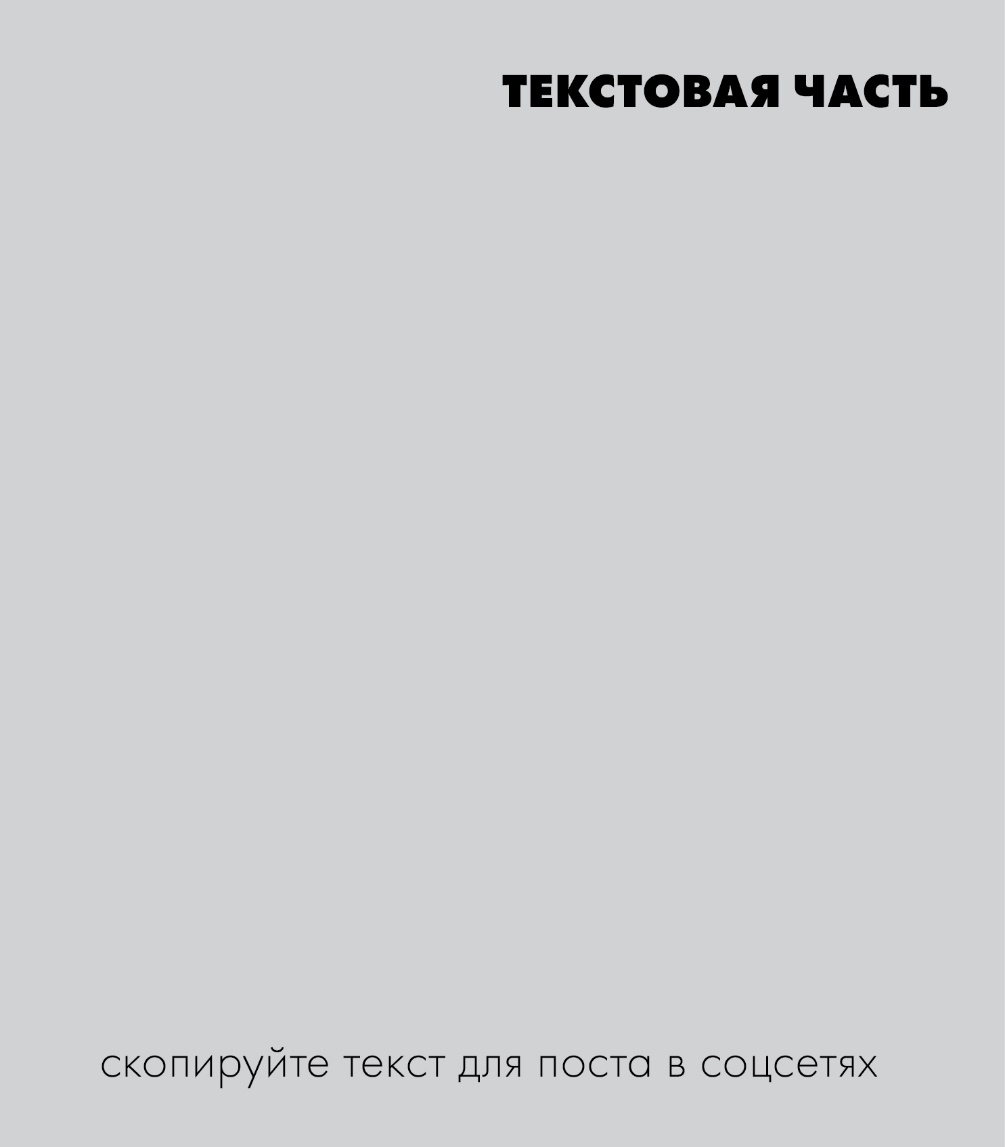 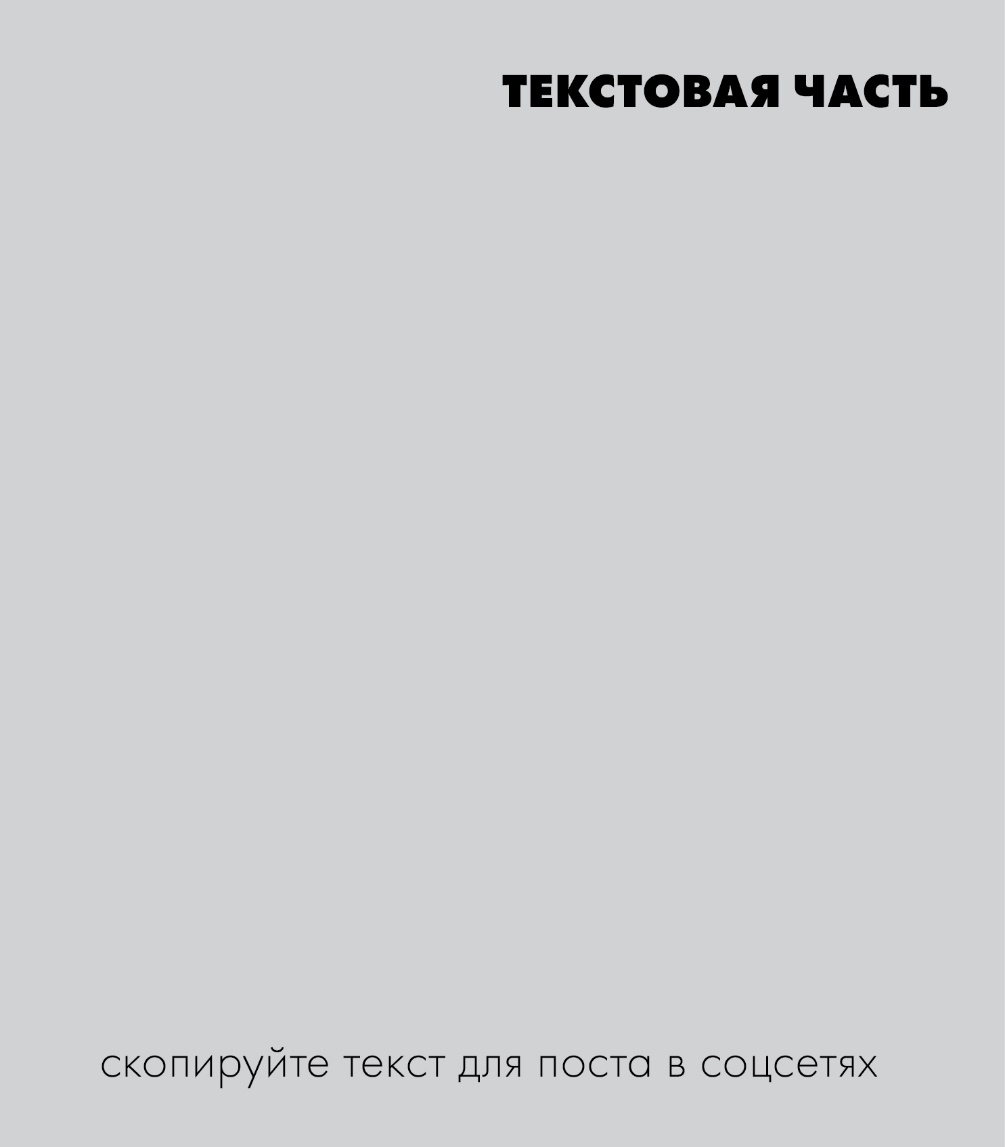 Mega Pro Age	
А что, если человек может прожить на 30-40 лет дольше? При этом быть здоровым, активным и продуктивным… Научная фантастика? А вот и нет! 
Мы разработали индивидуальную программу управления возрастом. В её основе лежат новейшие исследования японского ученого Ёсинори Осуми, который был удостоен Нобелевской премии по физиологии и медицине. 
В основе программы Mega Pro Age лежит результаты изучения молекулярных механизмов, способствующих продлению жизни человека. Стимуляция аутофагии, митохондриальная и метаболическая коррекция для поддержания здоровья и работоспособности – все это объединяет в себе философия Mega Pro Age.
Программа состоит из 4 продуктов:

Капсула № 1. Стимуляция аутофагии
Капсула №2. Энергетический баланс клетки (предупреждение нарушений клеточного энергообмена)
Капсула №3. Эпигенетический модулятор
Капсула №4. Защита и восстановление клеточных мембран

Когда-то самый драгоценный подарок называли «королевским». Но подарить молодость и здоровье не могли даже короли. А вы – можете!
#артлайф #БАД #здоровье #молодость #новогодний_подарок
Антикандидозная программа
Как навсегда проститься с кандидозом?🌱
Статистика показывает, что вагинальный кандидоз диагностируется у 75% представительниц прекрасного пола. Однако эта тема до сих пор считается слишком деликатной. Мы — за то, чтобы говорить о здоровье вслух ✨
Грибки Candida всегда обитают в нашем организме, однако даже порой незначительные факторы могут спровоцировать их размножение, что приводит к появлению кандидоза🦠
А ещё у кандидоза есть свойство возвращаться. Поэтому мы разработали программу борьбы с этим заболеванием, которая работает и с причинами, и с последствиями.
1️⃣Панбиолакт
Синбиотик нового поколения, при разработке которого использованы достижения науки в области биотехнологий.
Высокая концентрация колониеобразующих единиц в суточной дозе, способность бактериальных штаммов к колонизации кишечника и подавлению патогенных микробов позволяет значительно снизить продолжительность терапии дисбиоза.
2️⃣Энзимобакт
Средство специфической метаболической коррекции биоценоза кишечника при дисбиозе и кандидозе, с ферментами, В-глюканазой и метабиотиками.
Обладает сорбционным, противовоспалительным и регенерирующим действием.
3️⃣Сорбиотик
Борьба с токсинами и восстановление микроэкологии кишечника. Уникальный инновационный сорбент на основе фульвовых кислот, пребиотиков и метабиотиков нового поколения.
Обладает выраженным детоксикационным эффектом, улучшает функциональную активность желудочно-кишечного тракта, помогает поддерживать баланс и видовое разнообразие полезных пробиотических бактерий.
4️⃣Кандифайтер - F
Компонент антикандидозных программ.
Комплекс на основе растительных экстрактов и каприлата магния с высокой антагонистической активностью по отношению к грибам Candida sp. Не оказывает токсического влияния на печень.

#артлайф #БАД #здоровье #Антикандидозная_программа
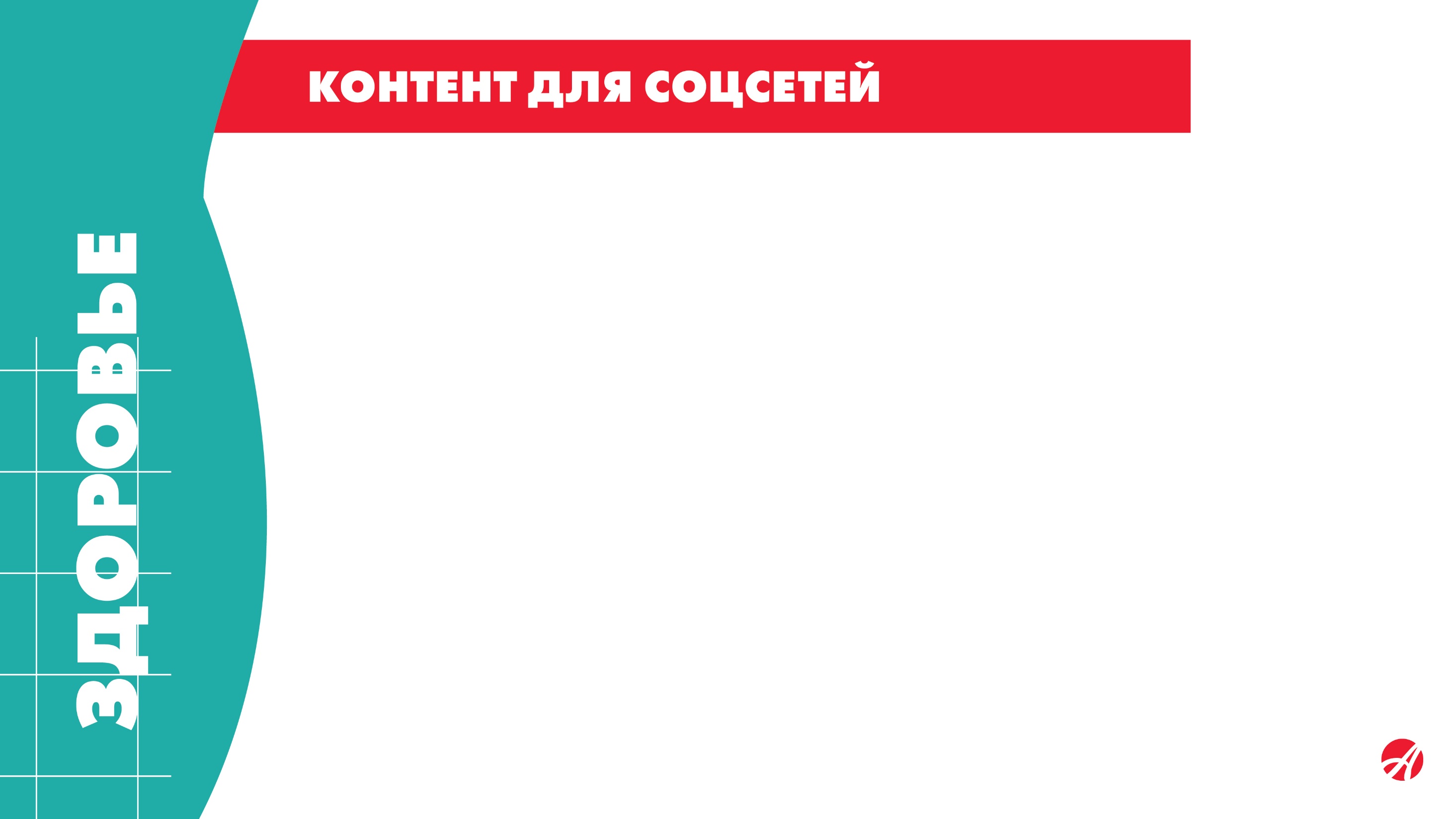 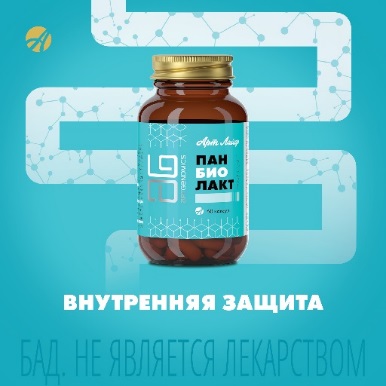 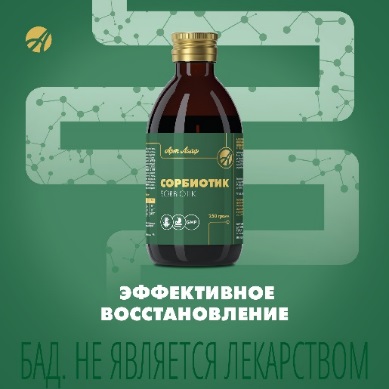 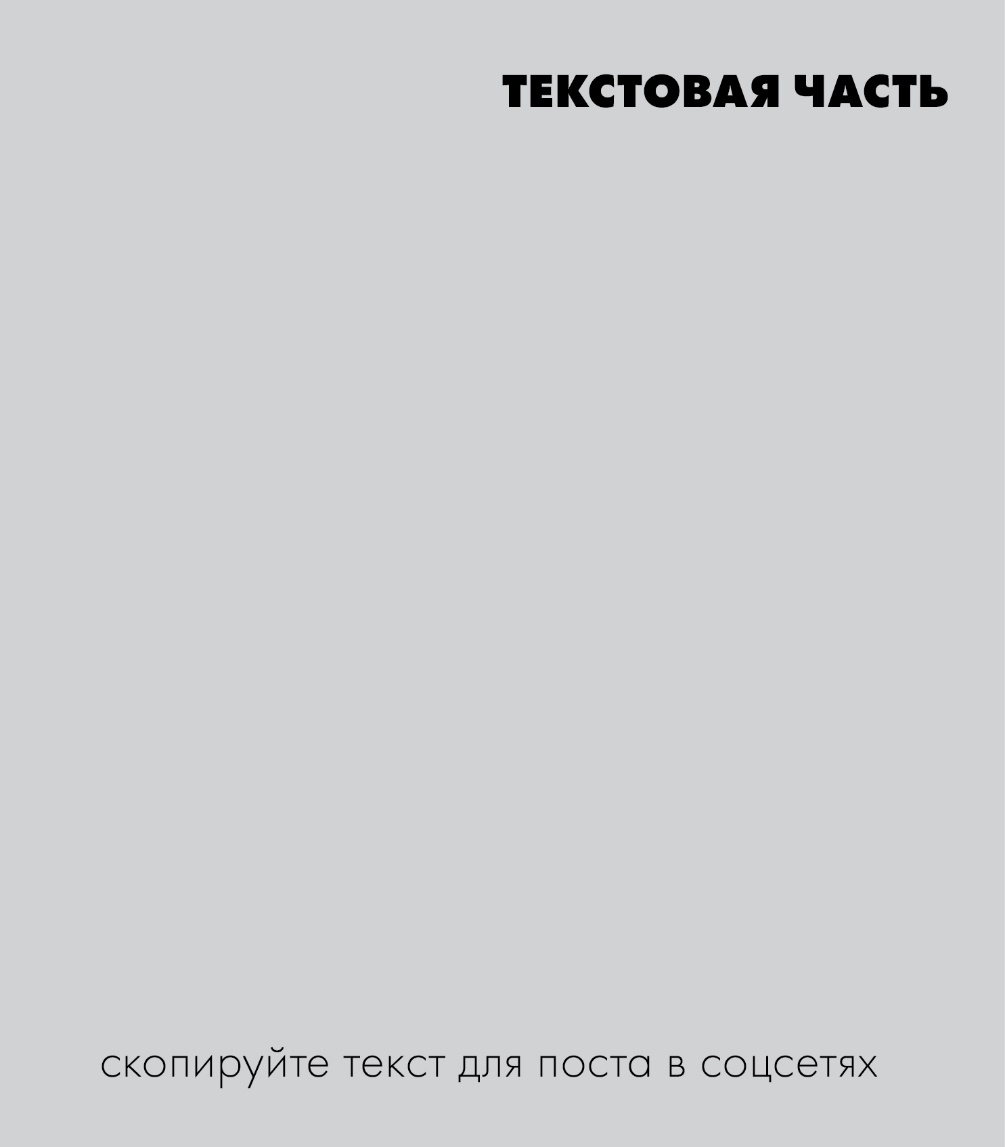 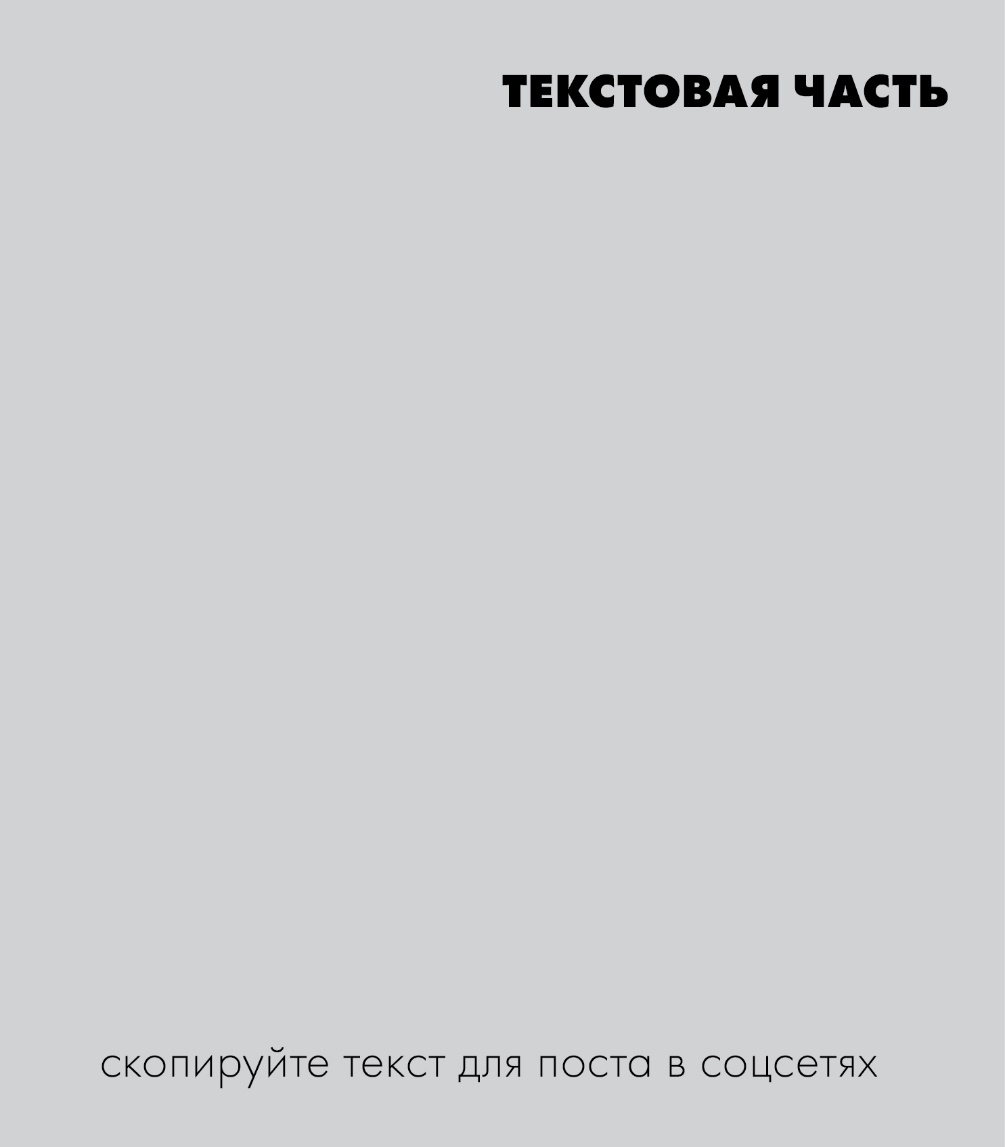 Сорбиотик - Эффективное восстановление
Переболели простудой, но уже поправились и готовый рваться в бой? Не спешите! Любая перенесенная болезнь ещё долго сказывается на вашем самочувствии.
Не только сама болезнь, но и лекарства оказывают весьма неблагоприятное влияние на организм: изменяется микрофлора кишечника, вы чувствуете слабость, организм находится в состоянии интоксикации… Преодолеть эти последствия поможет наш инновационный сорбент «Сорбиотик», пребиотик и метабиотик в одном флаконе.
активизирует процессы выведения эндо- и экзотоксинов из организма
подавляет рост патогенных бактерий, вирусов и грибков
обеспечивает условия для роста кишечной бифидофлоры
регулирует работу кишечника
безопасен для людей с непереносимостью лактозы и молочного белка 
«Сорбиотик» восстановит микрофлору кишечника и приведет ваш иммунитет в состояние боевой готовности.

#артлайф #БАД #здоровье #здоровье_кишечника
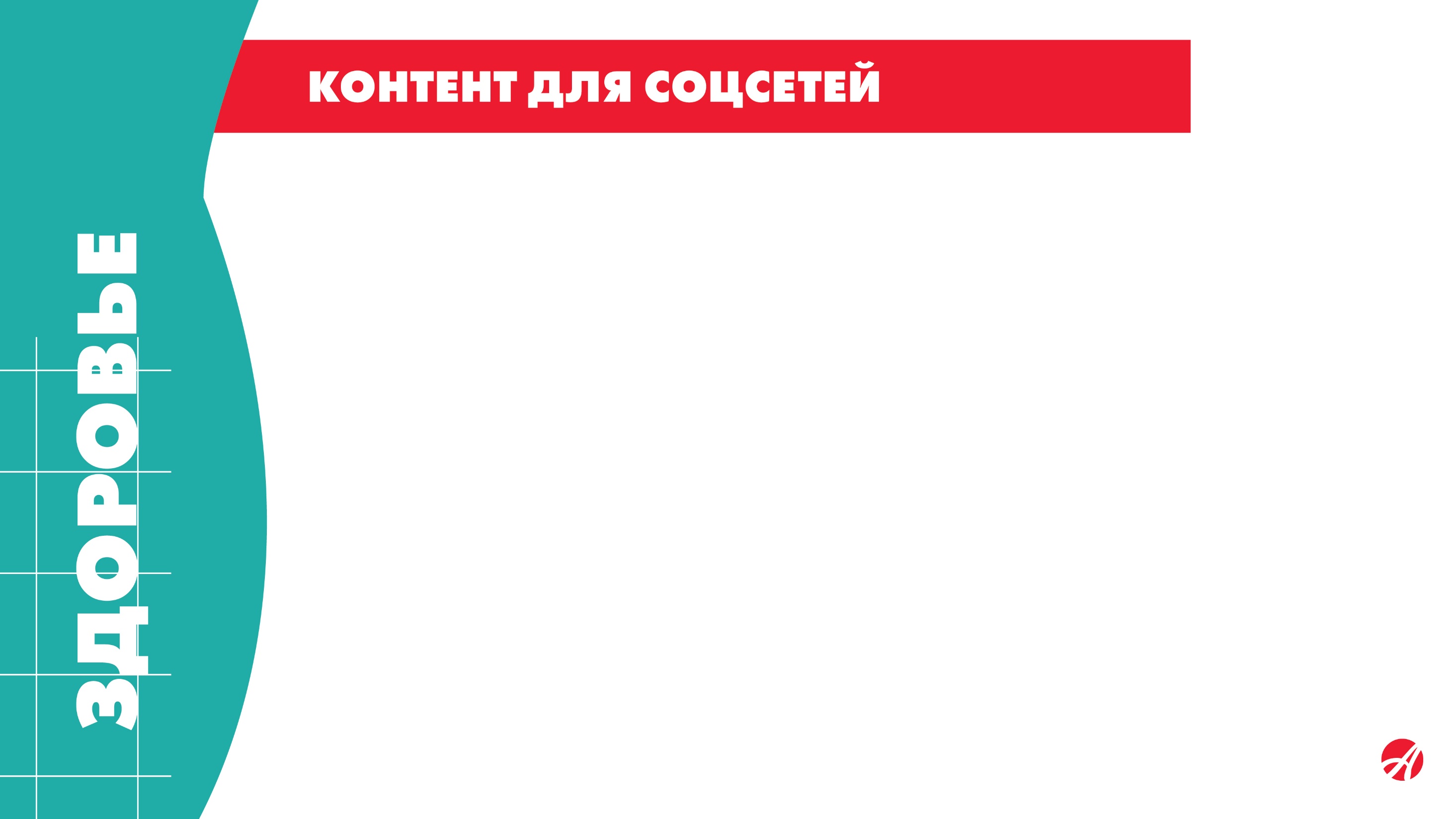 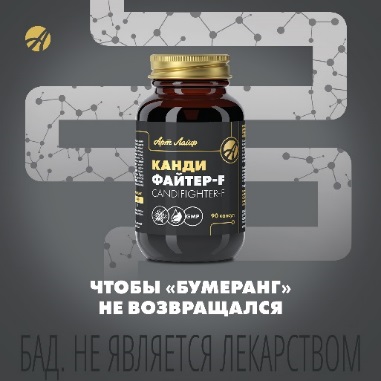 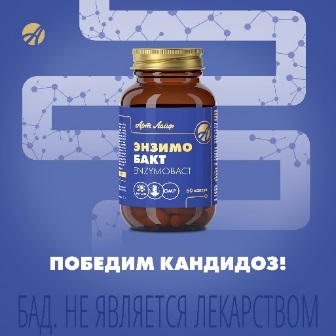 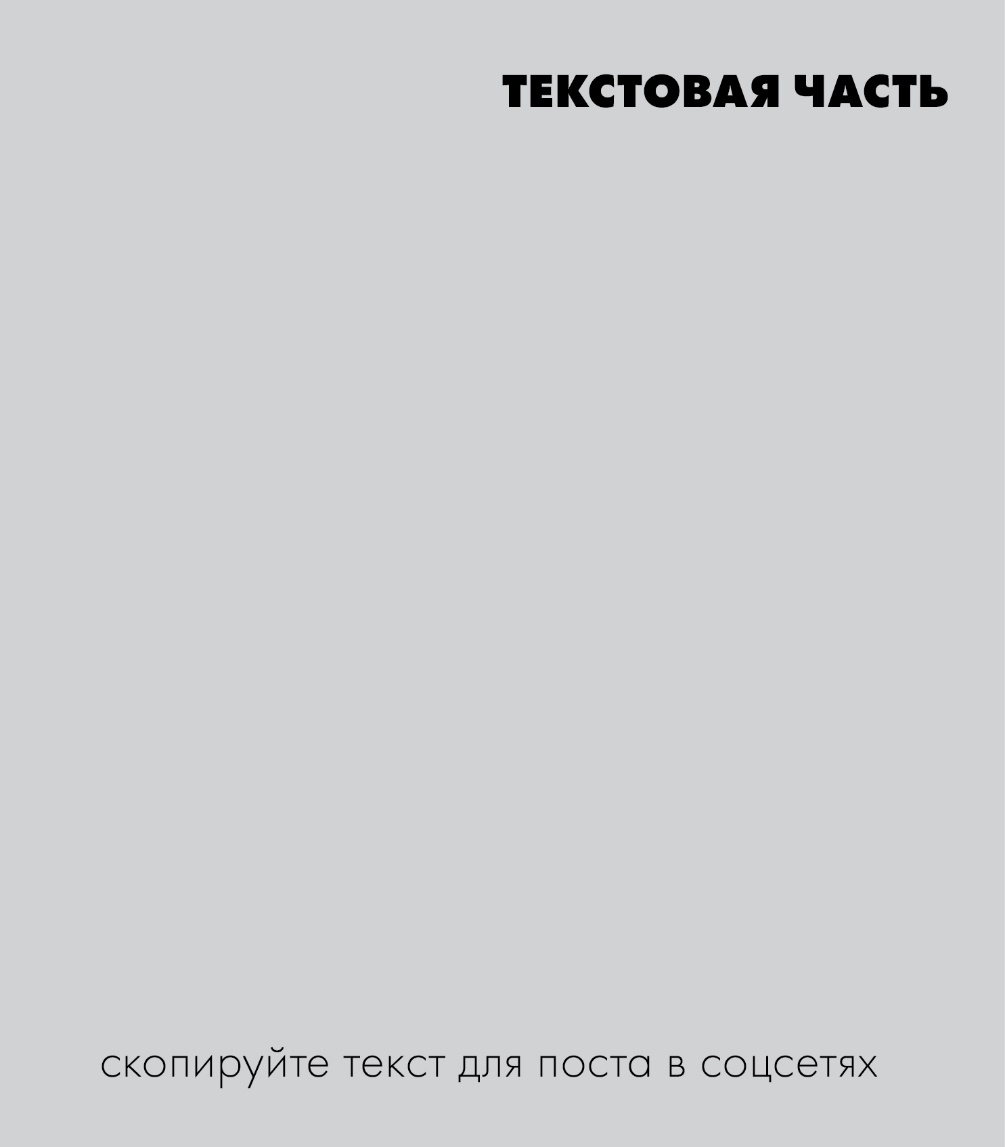 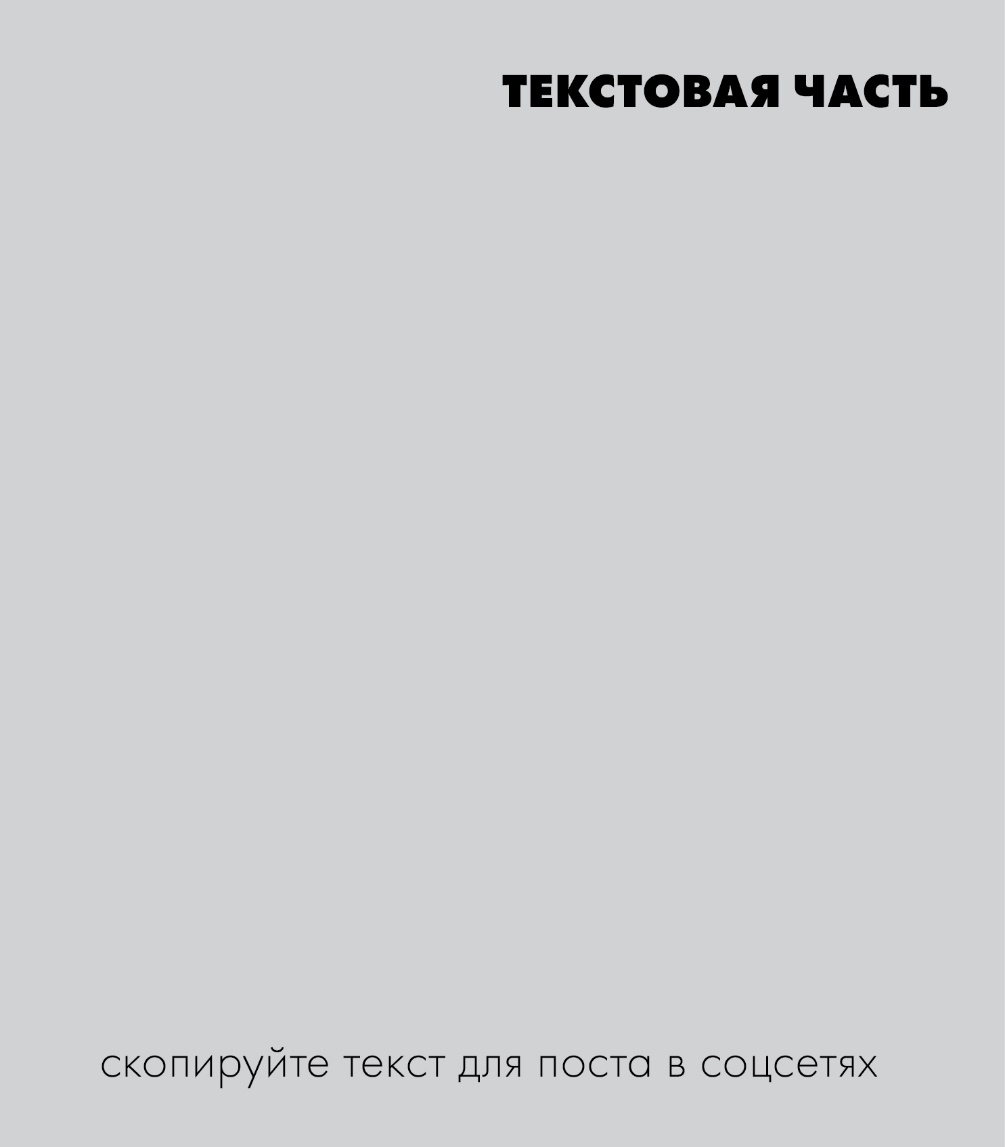 Энзимобакт

Ох, уж эта кандида…
 
Кандида… Этот грибок доставляет массу неприятных ощущений. А если с ним не бороться, то это может иметь весьма плачевные последствия. 
 
Проще всего справиться с этой формой дисбактериоза на ранних стадиях. И в этом поможет препарат «Энзимобакт». Это эффективное антикандидозное средство, содержащие В-глюконазу (специальный фермент, который разрушает стенки грибов рода Кандида). Благодаря своему уникальному составу препарат обладает противомикробным, противогрибковым, сорбционным, противовоспалительным и регенерирующим действием. 
 
Победим кандидоз!

#артлайф #БАД #здоровье #Антикандидозное_средство
Кандифайтер - чтобы «бумеранг» не возвращался
Зуд, жжение и другие неприятные ощущения, знакомые многим женщинам. Наверняка вы поняли, что речь про молочницу. Она всегда проявляется невовремя и доставляет массу неудобств. Кто-то не может справиться с этой проблемой годами – то отступит, то снова рецидив. 
Очень часто источником кандиды, вызывающей молочницу, является кишечник. Ведь кишечник – это резервуар, из которого бактерии перемещаются на соседние органы. Поэтому – восстановление нормальной микрофлоры в кишечнике – важный момент для профилактики рецидива молочницы. Помочь в этом может препарат «Кандифайтер». 
Его действие направлено на
•	Контроль за содержанием дрожжеподобных грибков в организме
•	Предупреждение рецидивов кандидоза 
•	Поддержку баланса микрофлоры кишечника
Одно из главных преимуществ препарата «Кандифайтер» — он не оказывает токсического влияния на печень, что делает его полностью безопасным. 
«Кандифайтер» на страже женского здоровья!
#артлайф #БАД #здоровье #баланс_микрофлоры_кишечника #женское_здоровье
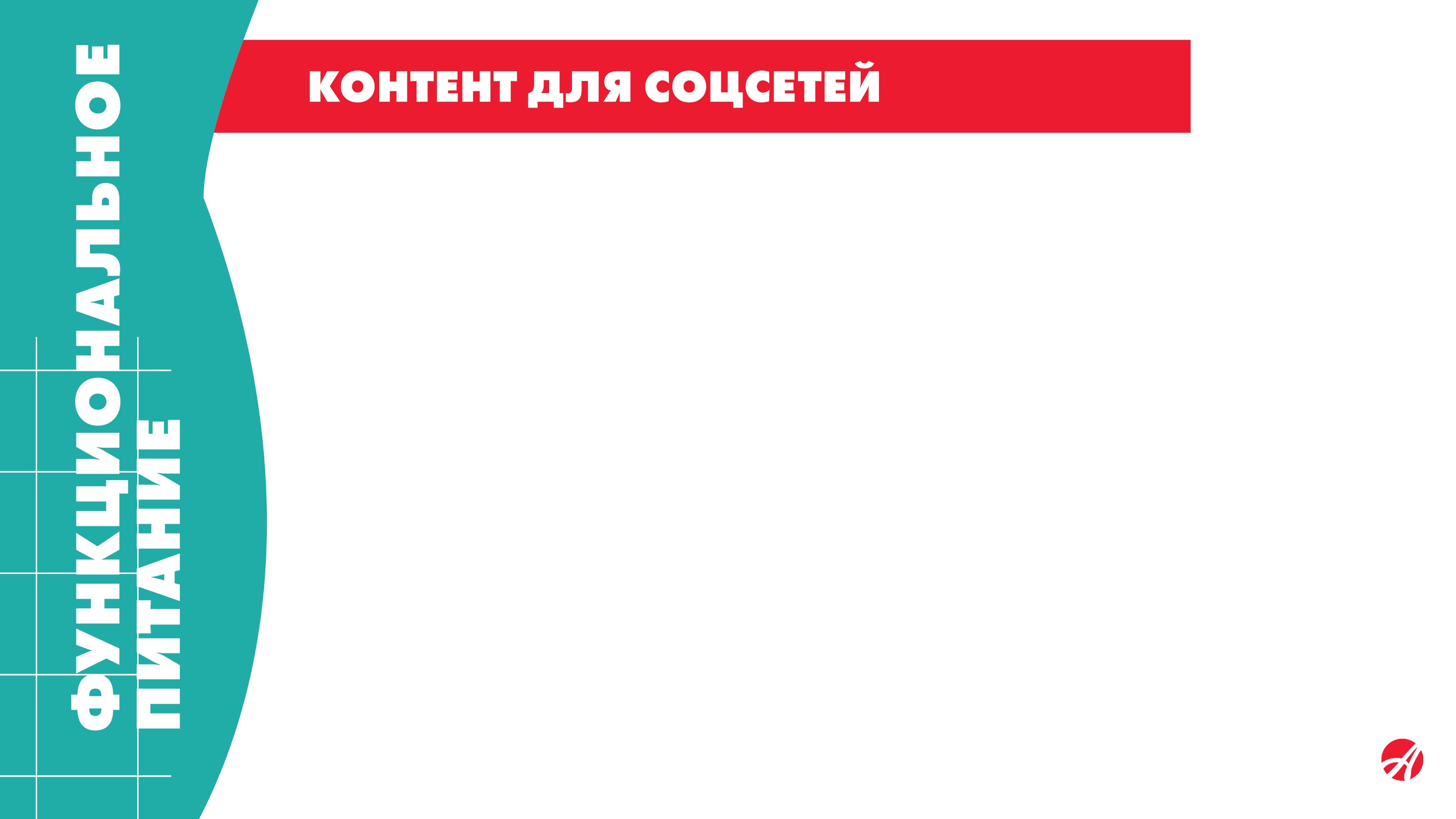 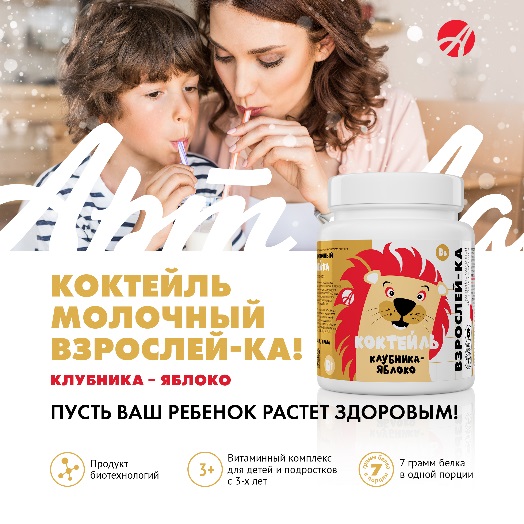 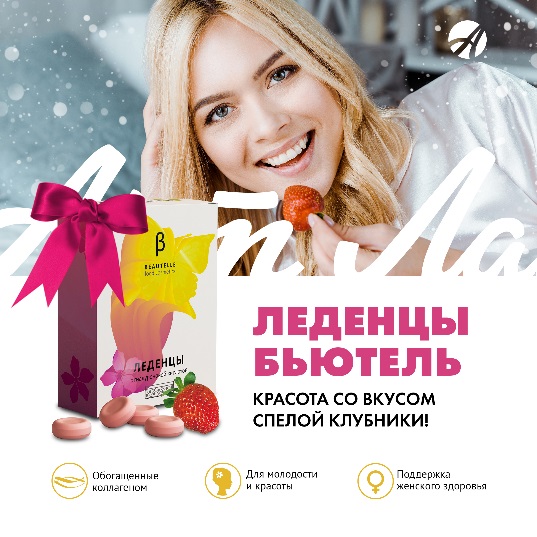 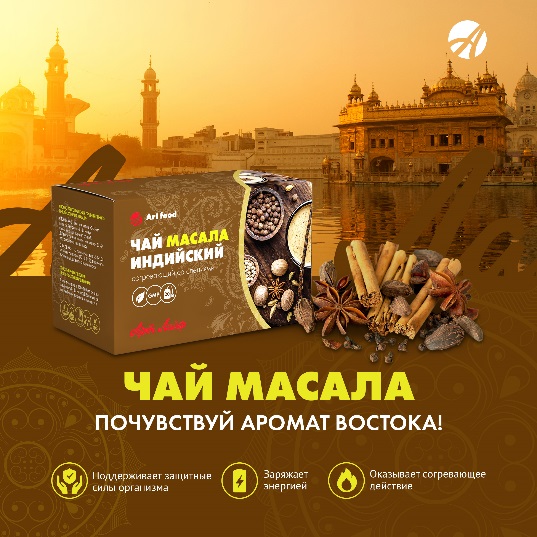 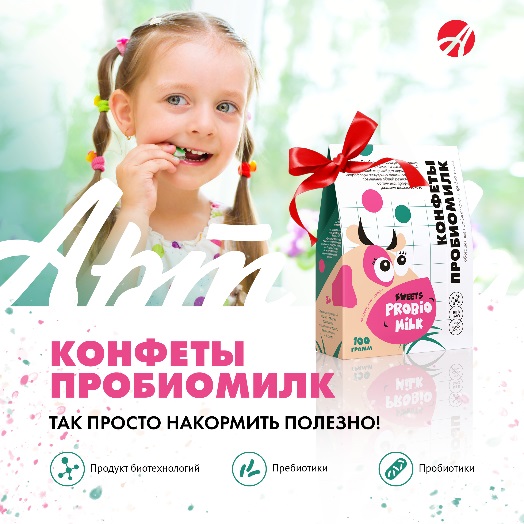 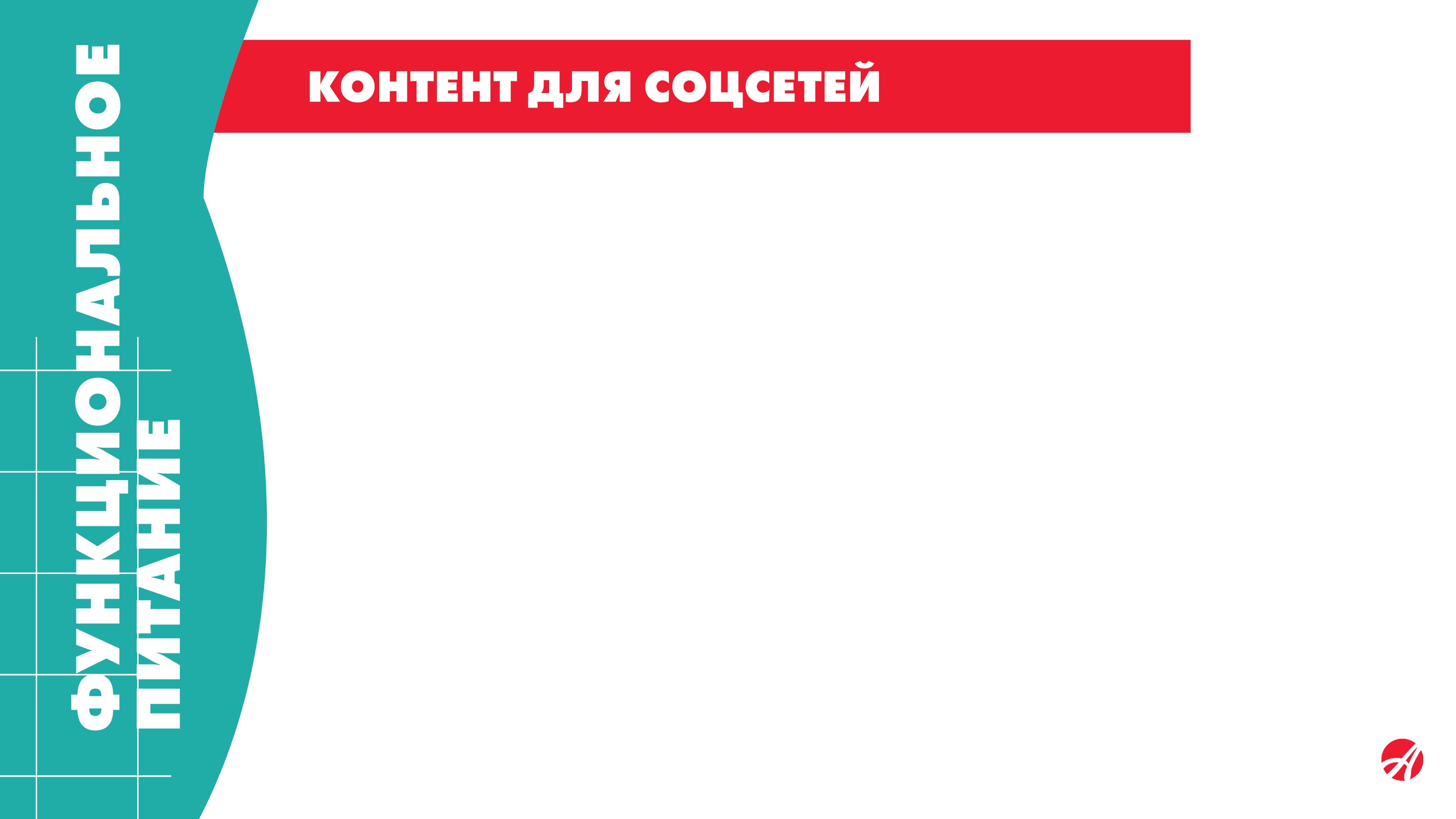 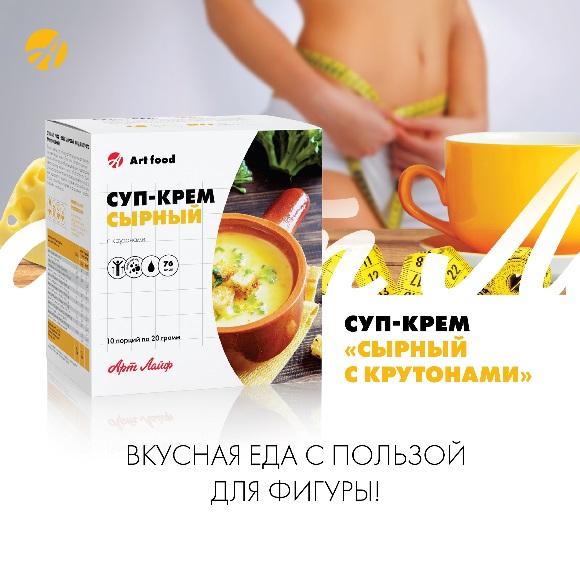 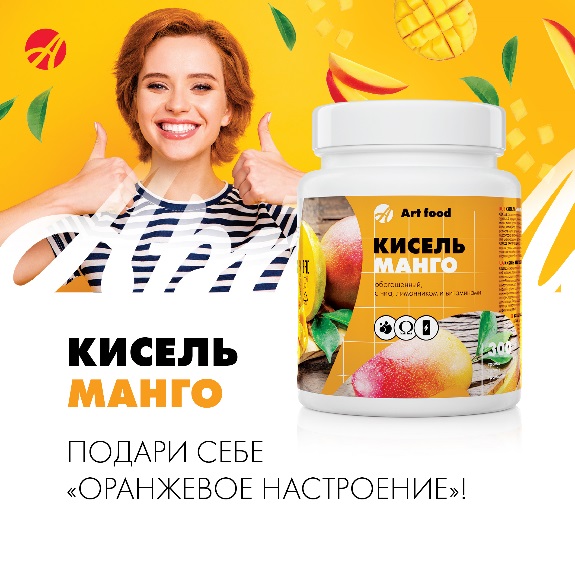 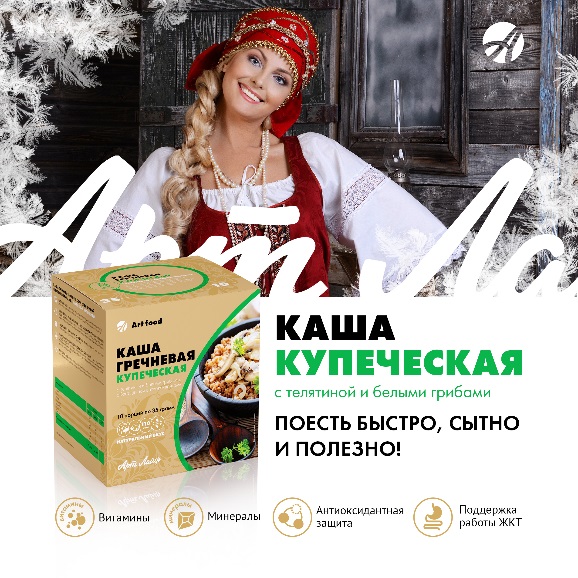 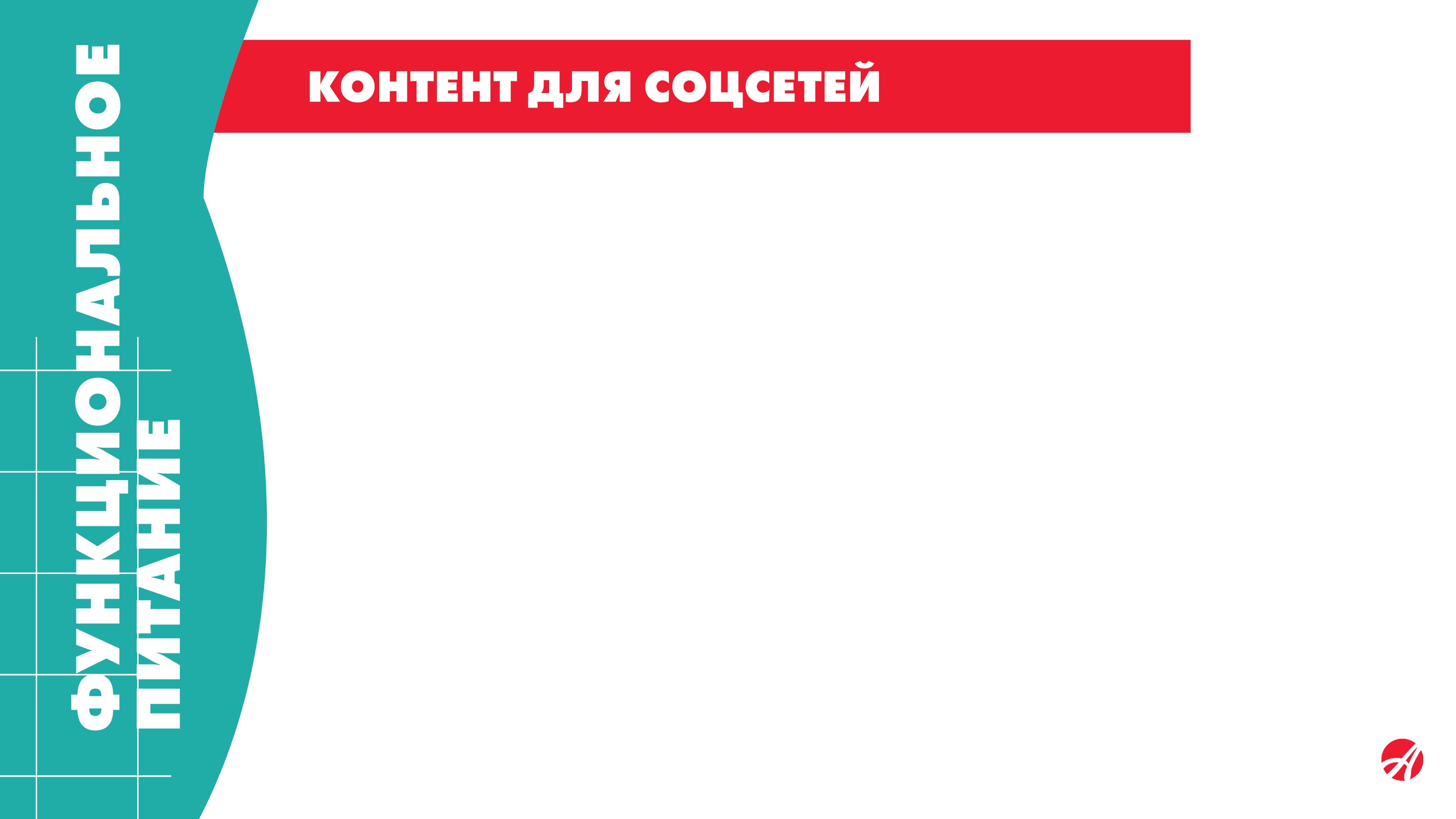 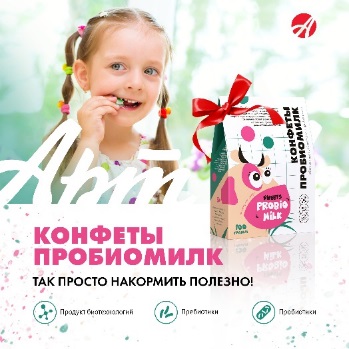 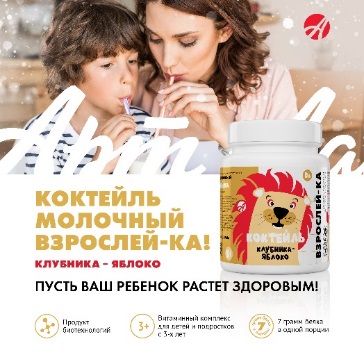 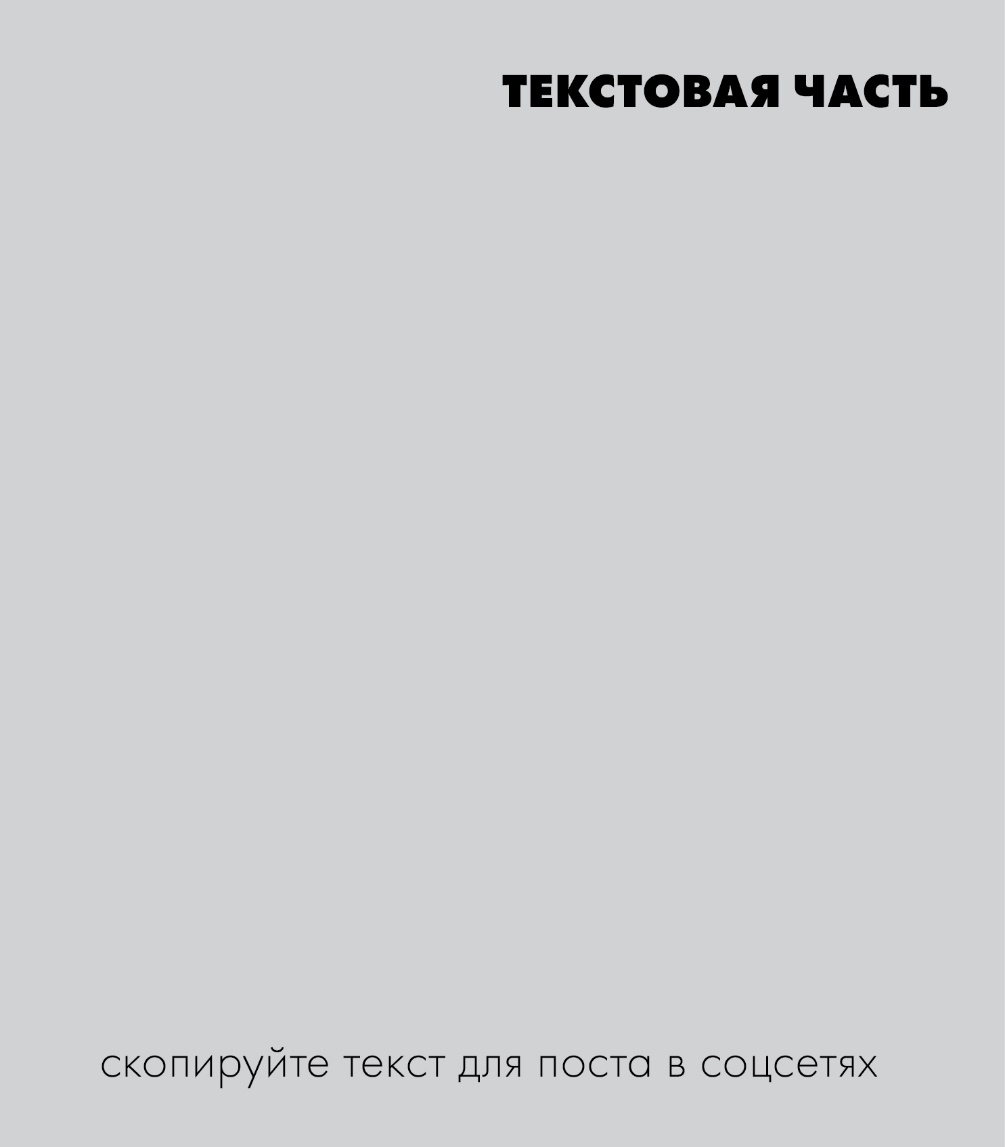 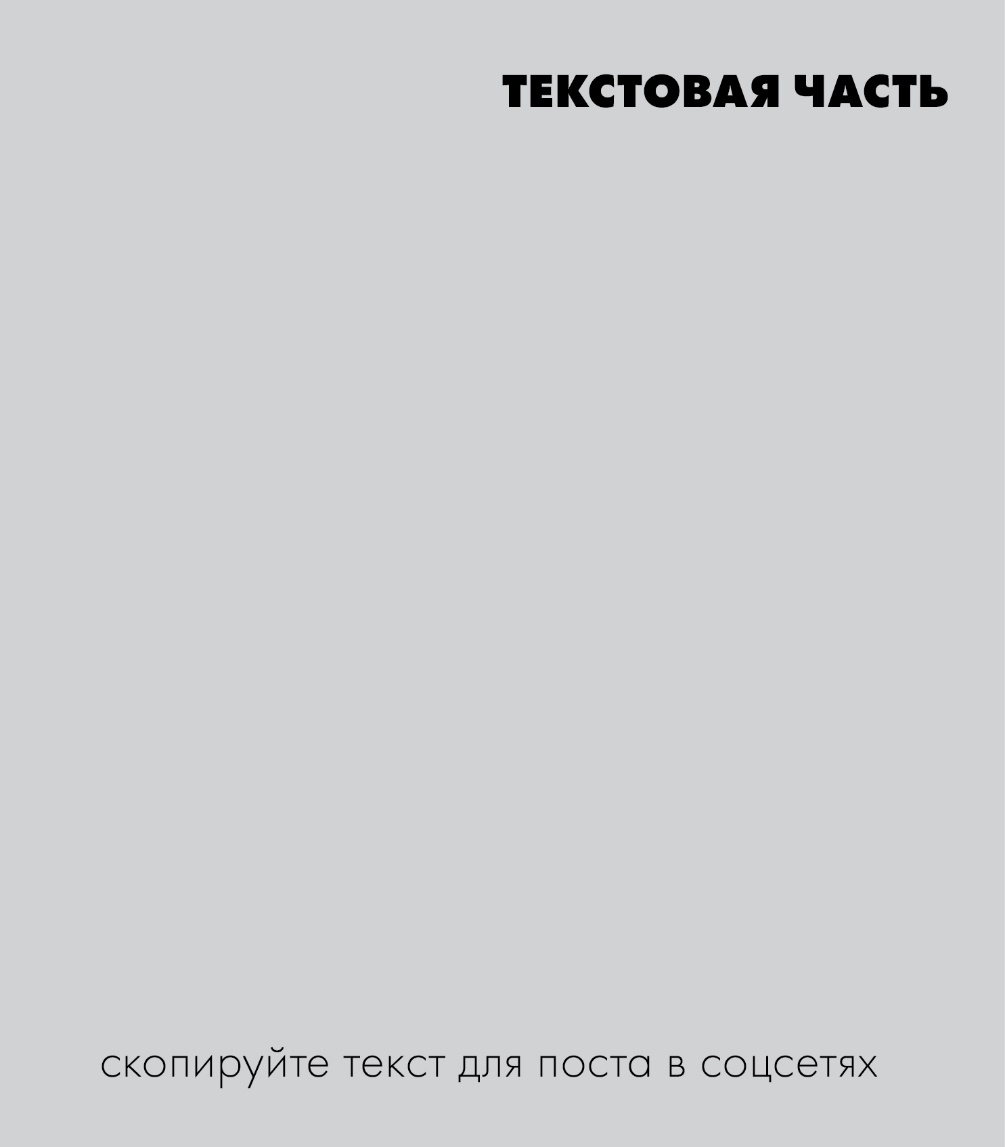 Коктейль молочный «Взрослей-ка! Клубника – яблоко»
«Ложечку за маму, ложечку за папу…» В попытках накормить детей вкусной и полезной едой родители порой достигают вершин шпионского и дипломатического искусства. А малыши продолжают просить мороженое да печенье. 

Мы нашли решение для ваших малоежек — коктейль молочный «Взрослей-ка! Клубника – яблоко». Он содержит в себе все, что нужно растущему организму, а какой вкусныыыыый...

•	Витаминный комплекс — как основа полноценного развития. И даже если ребенок отдает предпочтение одним и тем же продуктам, коктейль поможет восполнить возможные дефициты.

•	Высокое содержание протеина в продукте особенно важно для быстро растущего детского организма, ведь белок является основным строительным материалом для всех структур.

•	Пектин и лактулоза обеспечивают активное размножение полезной микрофлоры кишечника, помогают усваиваться питательным веществам.

•	Лизаты пробиотических бактерий поддерживают иммунитет вашего ребенка в боевой готовности.

Больше вам не придётся часами стоять у плиты, чтобы замаскировать рыбу под курицу. Коктейль молочный «Взрослей-ка! Клубника – яблоко» дополнит рацион вашего ребенка всем необходимым. 

Пусть малыш растет ЗДОРОВЫМ!

#артлайф #функциональноепитание #здоровье #детское_питание
Конфеты «Пробиомилк»
- Мама, дай конфетку!
- Ты уже сегодня съел две штуки. Больше — вредно.

Знакомый диалог? А что если мы скажем вам, что от конфет — никакого вреда, а наоборот, сплошная польза! Не верите? Но это чистая правда, если речь идёт о конфетах «Пробиомилк».

•	Без сахара
•	Содержат полезные бифидо- и лактобактерии
•	Обладают пребиотической активностью. Лактулоза, входящая в состав продукта, служит питательной средой для полезной микрофлоры 

Конфеты «Пробиомилк» не только порадуют маленького сладкоежку, но и укрепят его иммунитет, ведь давно доказано, что здоровье всего организма зависит от состояния нормофлоры кишечника. 

Так просто НАКОРМИТЬ ПОЛЕЗНО!

#артлайф #функциональноепитание #здоровье
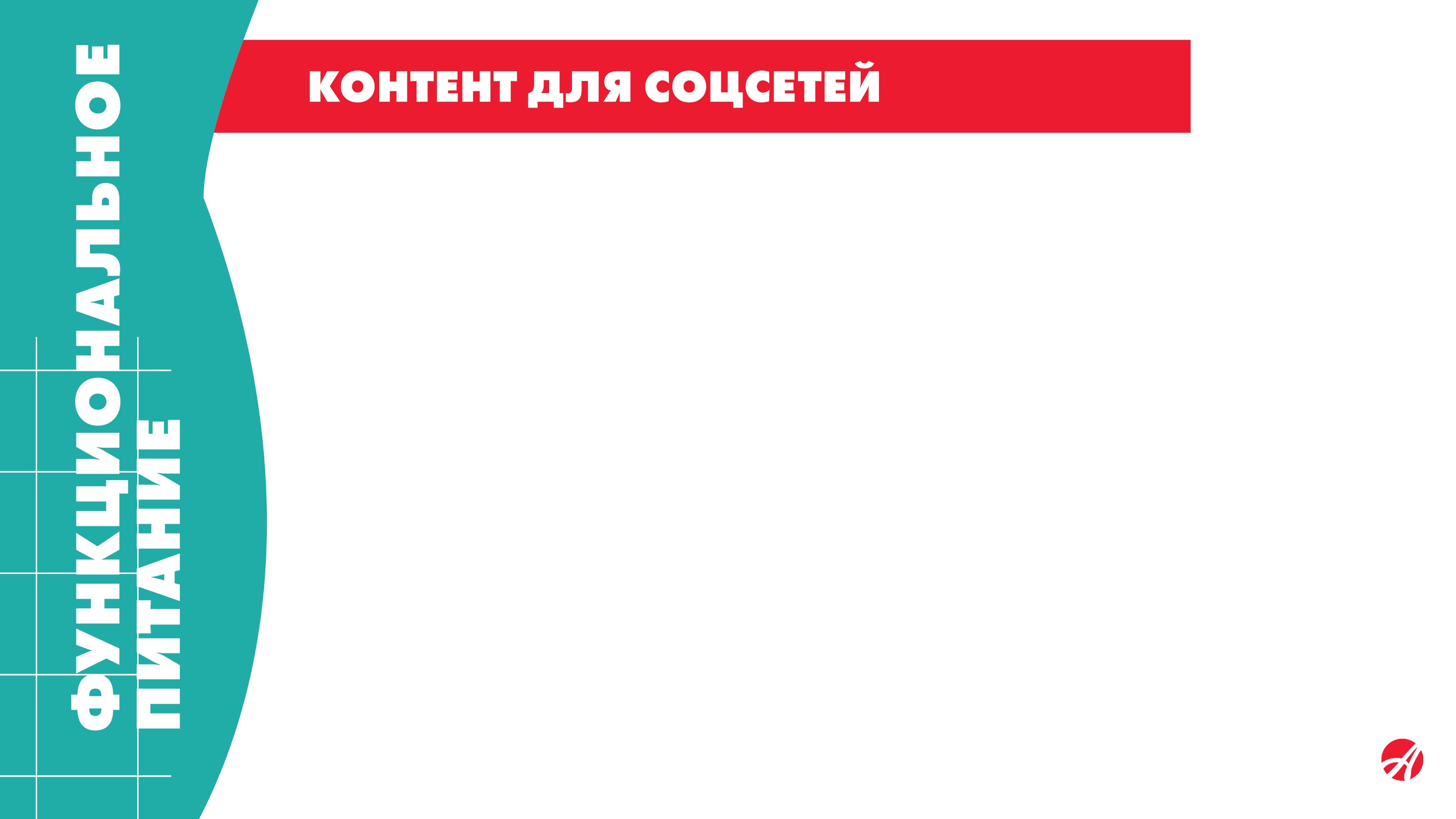 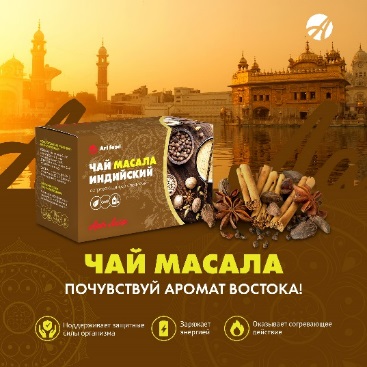 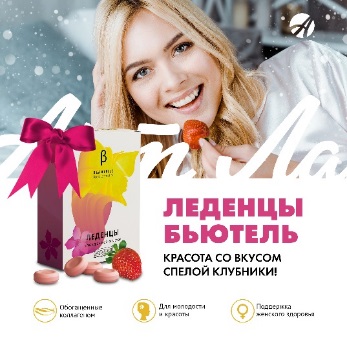 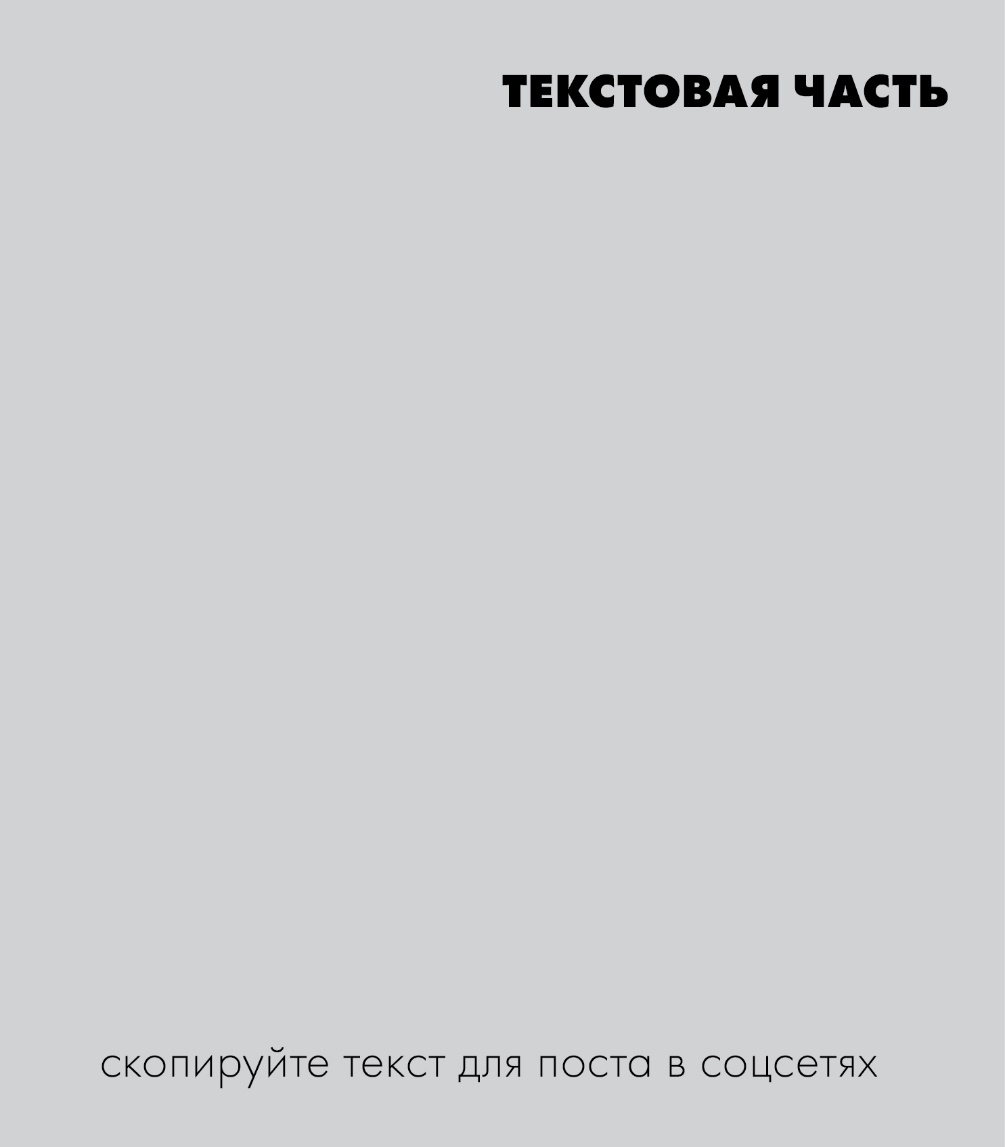 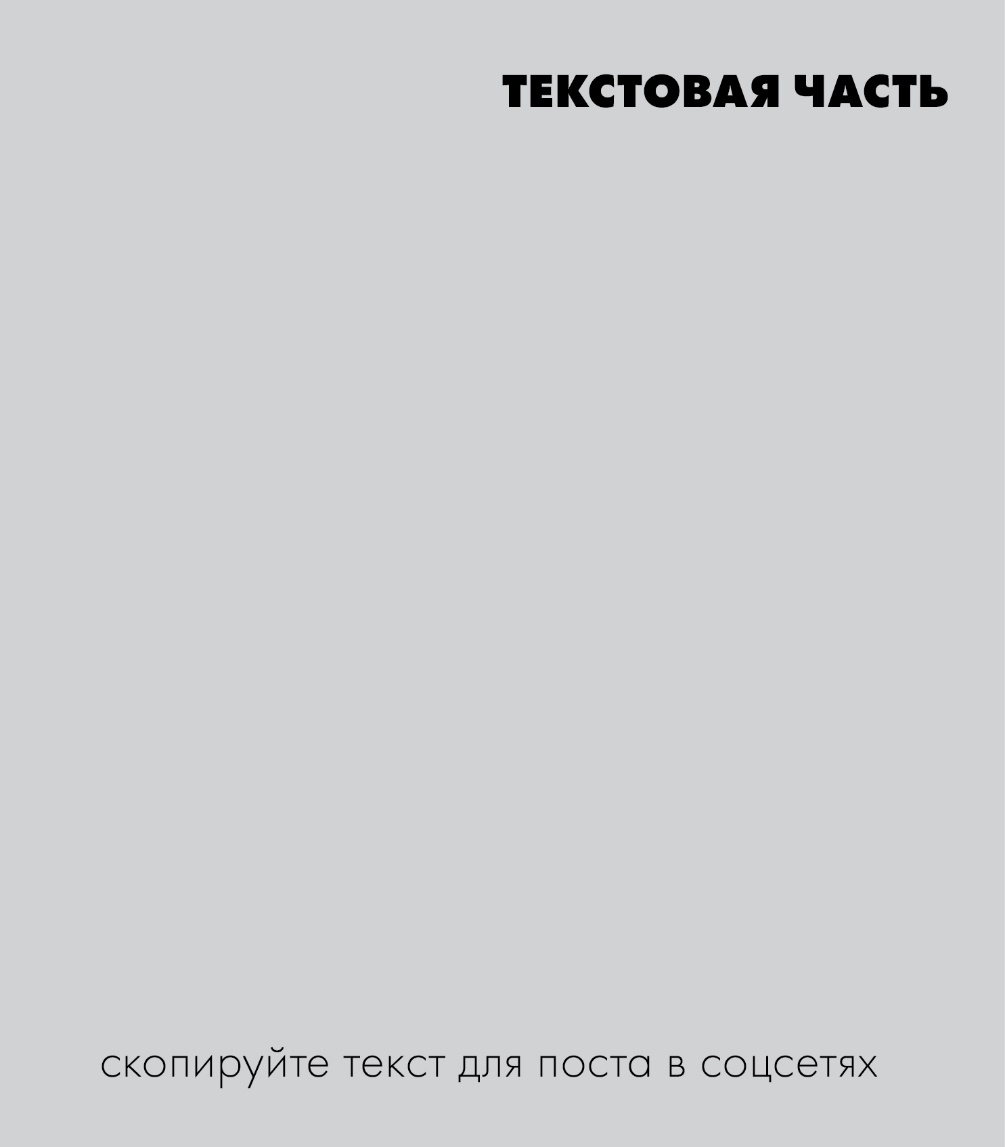 Леденцы "Бьютель" 
Привыкли, что для упругости кожи необходимо регулярно наносить  на лицо антивозрастной крем? Но ведь красота и молодость напрямую зависят от состояния здоровья, а значит важна не только внешняя, но и внутренняя забота!  

Мы разработали удивительный «продукт красоты» — леденцы «Бьютель», обогащенные anti-age ингредиентами. В них содержится гиалуроновая кислота, коллаген, коэнзим Q10, витамины-антиоксиданты А, Е и С. 

Леденцы помогают насытить кожу влагой, обеспечить её упругость и эластичность, усиливают клеточное питание, стимулируют процессы обновления в организме, защищают от вредного влияния окружающей среды и замедляют процессы старения. 

Масло кедрового ореха, входящее в состав конфет, наполняет организм аминокислотами и полиненасыщенными жирными кислотами, витаминами и микроэлементами, низкокалорийный сахарозаменитель изомальтит не влияет науровень инсулина в крови.

Полезные сладости — эффективная помощь молодости и красоте… и идеальное дополнение к новогоднему подарку!


#артлайф #функциональноепитание #здоровье #гиалуроновая_кислота
Чай Масала
За окном холодный зимний вечер, а вы закутались в теплый плед и вдыхаете пряный аромат солнечной Индии… Вас окутывает запах корицы и кардамона, имбиря, гвоздики и бадьяна, а на языке чувствуется молочно-терпкий вкус отборного черного чая. 

Это всё она. «Масала»… традиционный индийский чай. Его название переводится с хинди как «смесь специй». И каждая приправа в этом невероятном букете играет свою важную роль. Кардамон помогает справляться со стрессом. Гвоздика борется с простудами — её эфирные масла облегчают дыхание, согревают тело, улучшают кровообращение, останавливают кашель, очищают слизистые. Имбирь усиливает метаболические процессы и обладает противовирусным эффектом. А корица регулирует уровень глюкозы в крови. 

Все специи, добавленные в чай, измельчают непосредственно перед фасовкой. Это позволяет донести всю их пользу и аромат до вашей чашки. А если добавить в чай немного молока, то вкус заиграет особенными красками. 

Вдохни аромат Индии! Зарядись её энергией!
#артлайф #функциональноепитание #здоровье #чай
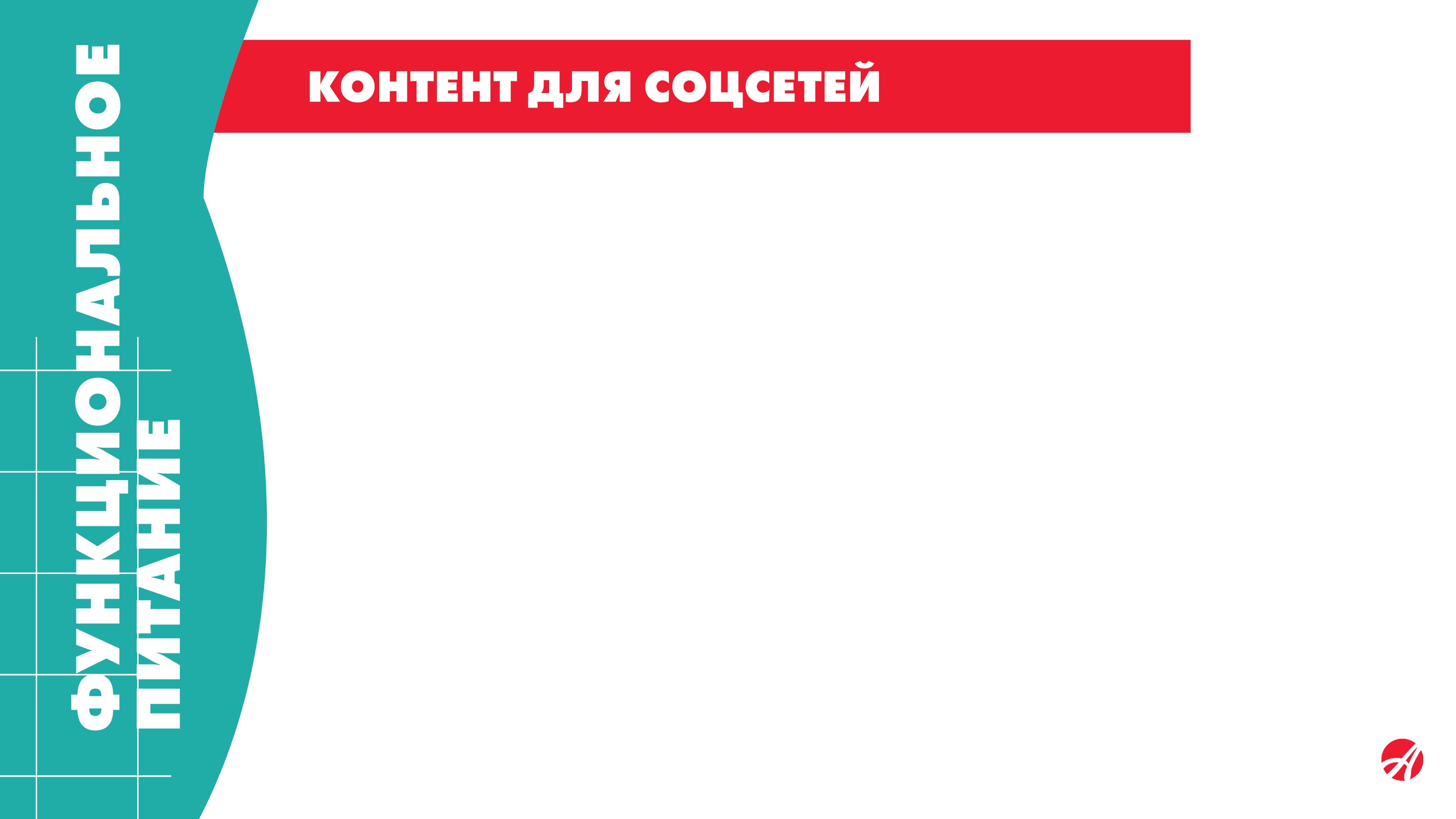 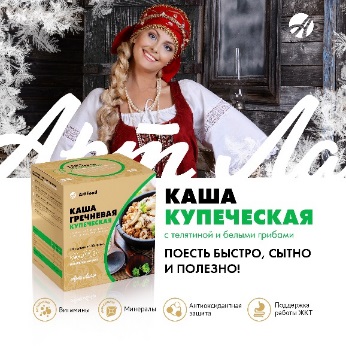 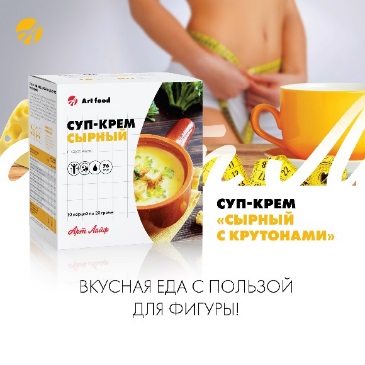 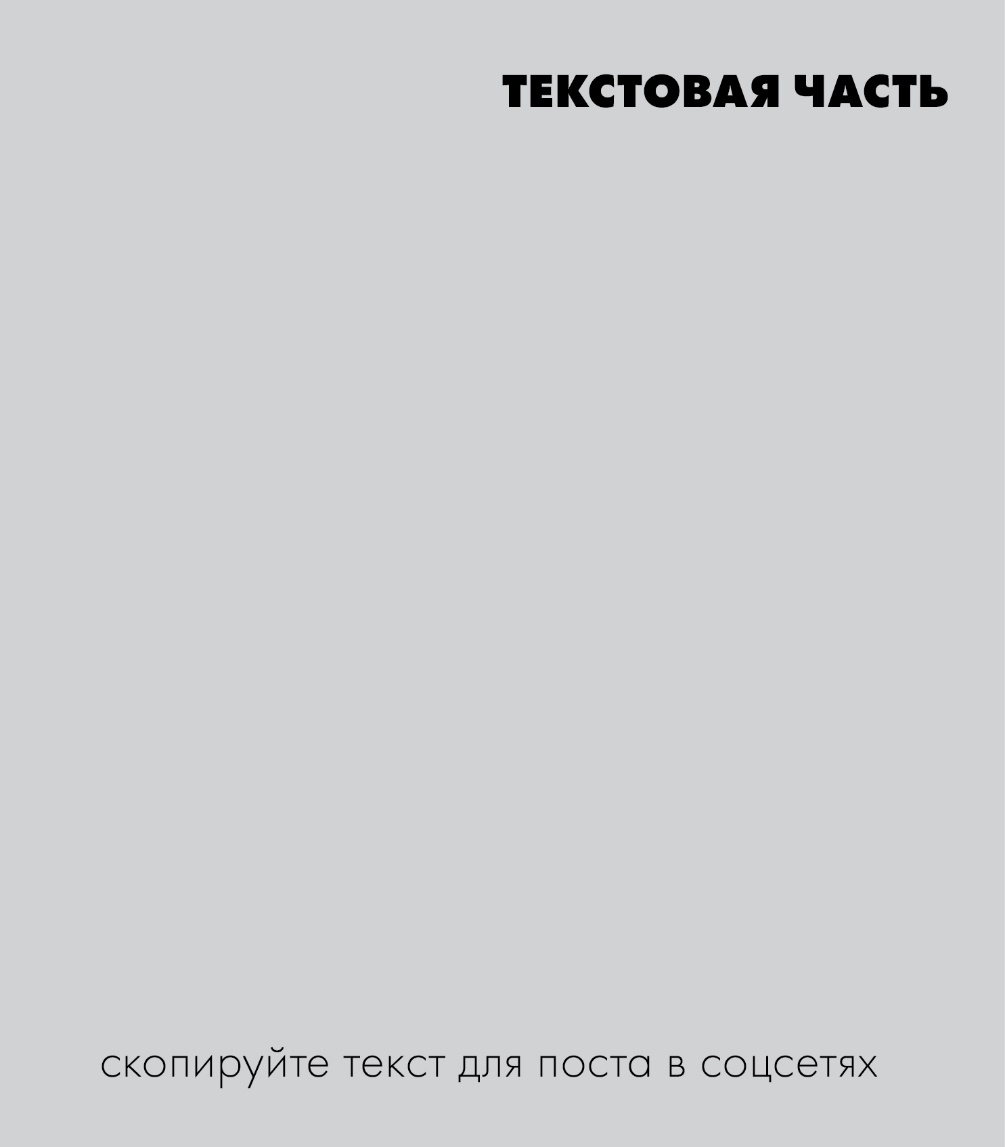 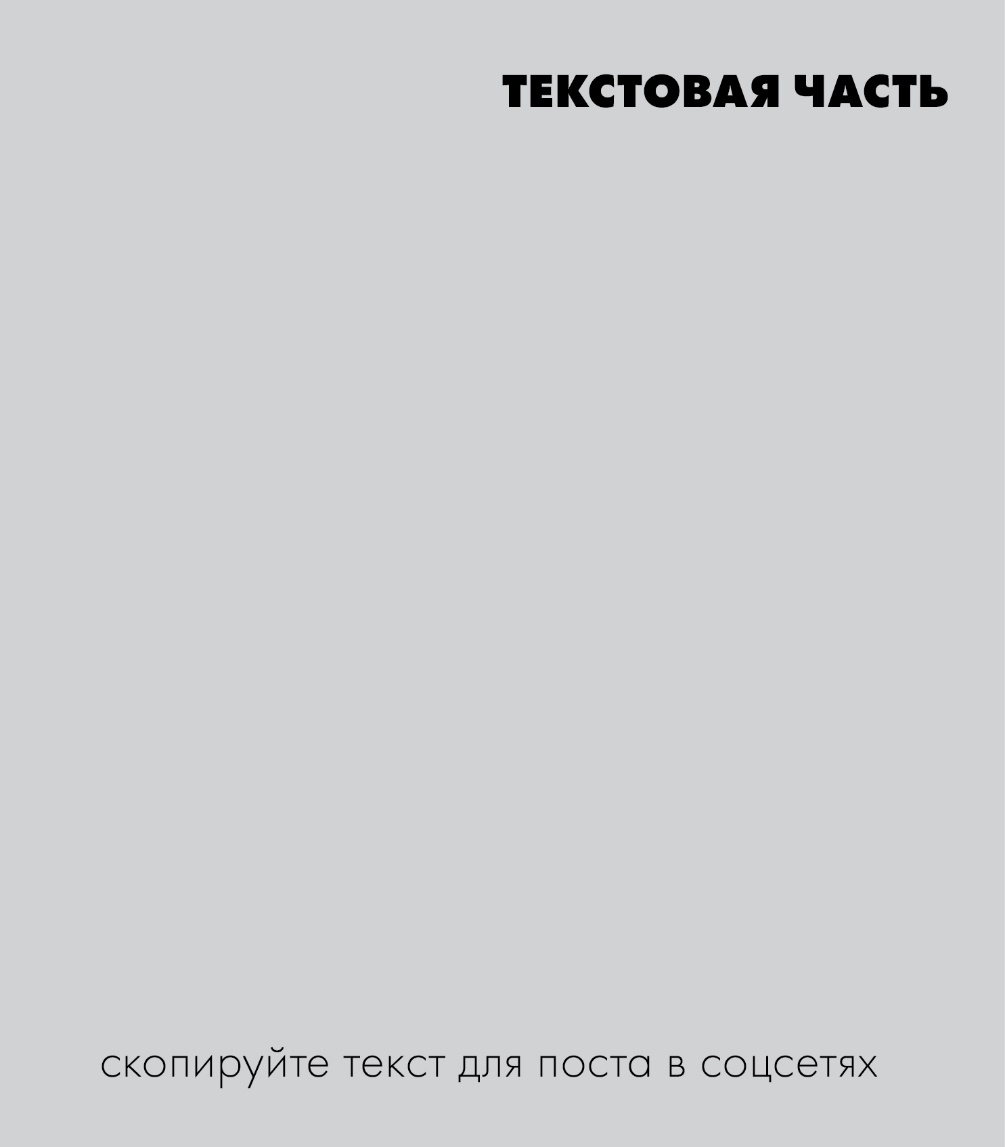 Каша "Купеческая с телятиной и белыми грибами«
Черная икра среди круп. «Царица». «Владычица»... да! Это всё про неё, про гречиху! Вряд ли вы найдёте другую крупу, которая сравнится с ней по содержанию полезных веществ. 

Мы обогатили гречку мощным антиоксидантным комплексом — витаминами А, Е, цинком и селеном.

Кроме гречки в состав купеческой каши входят телятина, белые грибы, морковь, лук, чеснок и укроп. Это превращает её в полноценное блюдо, которым можно пообедать, перекусить между совещаниями или сытно поужинать. 

Мы подобрали ингредиенты высшего качества, сублимировали их и упаковали в удобный формат. Вам остается только добавить воды и наслаждаться вкусным блюдом. 

Каша "Купеческая с телятиной и белыми грибами" — полноценный обед всегда с собой.  Быстро, сытно, полезно.

#артлайф #функциональноепитание #здоровье
Суп-крем «Сырный с крутонами»
Чтобы приготовить натуральный, вкусный и ароматный сырный суп с крутонами, вам понадобится:

•	Упаковка супа от компании «Артлайф»
•	Горячая вода 

Мы готовы поспорить, что быстрее рецепта вы не встречали. Но скорость здесь совсем не вредит пользе и вкусу! Мы взяли самые свежие и натуральные продукты, сублимировали их, обогатили витаминным комплексом и сделали удобную упаковку. Так получился вкусный и полезный суп, который может стать отличным перекусом или альтернативой традиционным первым блюдам. 
Диетические жиры растительного происхождения, входящие в его состав, легко усваиваются и используются организмом для быстрого получения энергии. Обширный комплекс витаминов необходим для повышения иммунитета, слаженной работы всех систем организма, хорошего самочувствия и настроения. А куркума обладает выраженными противобактериальными свойствами. 
Самый полезный «фаст-фуд»!

#артлайф #функциональноепитание #здоровье #суп_крем
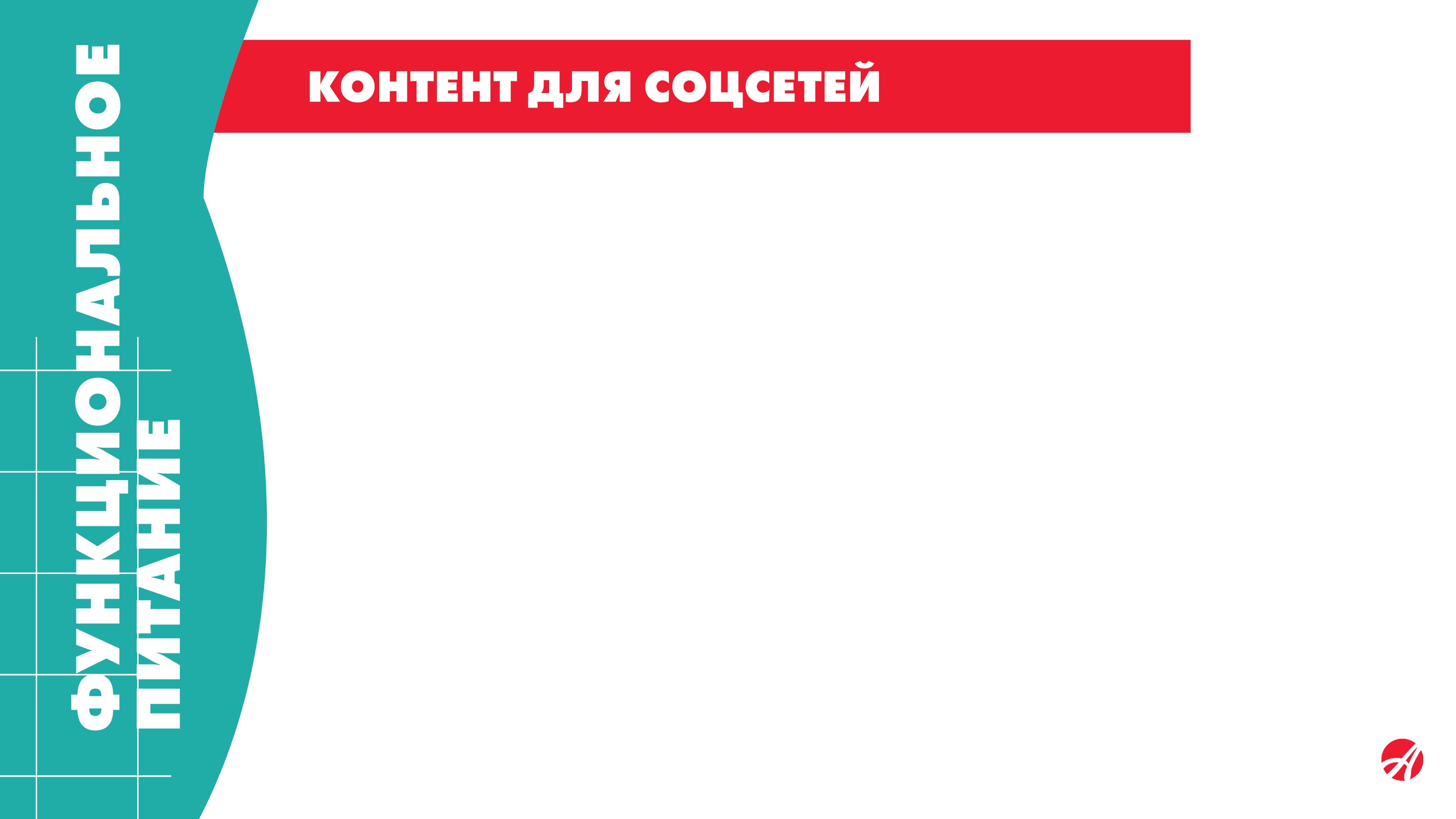 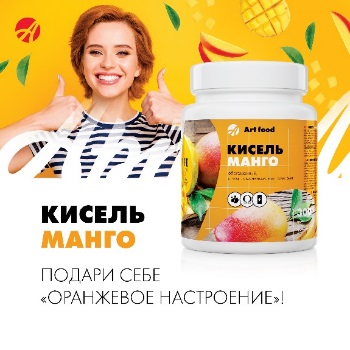 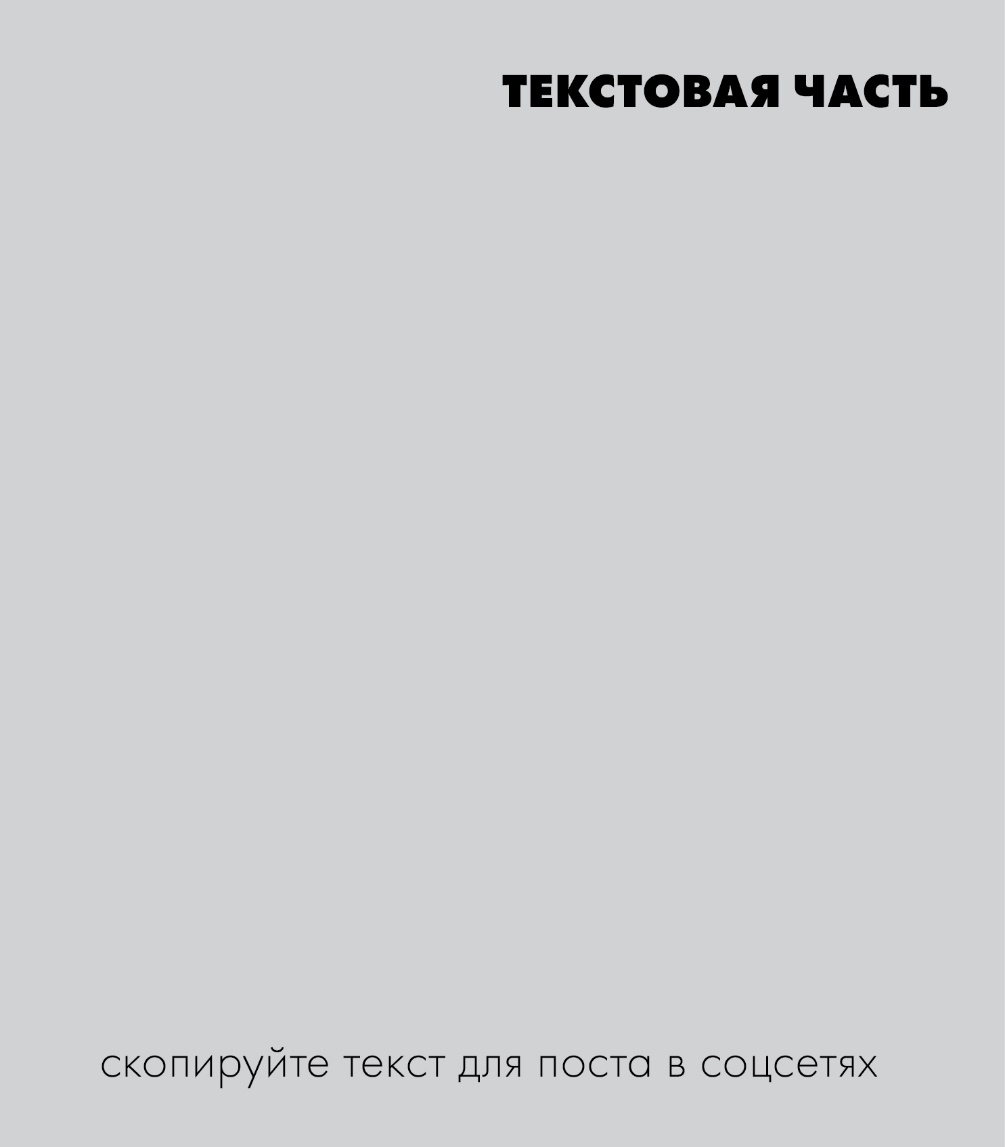 Кисель Манго
Когда вы слышите слово «кисель» — какие возникают ассоциации?
Ягодный напиток, густой, обычно красного цвета… А что, если мы произвели настоящую кисельную революцию и готовы предложить вам ярко-оранжевый МАНГОВЫЙ кисель с семенами чиа? 
Это настоящий праздник для любителей ярких экзотических вкусов. 
- насыщенный цвет помогает бороться с депрессией и поднимает настроение (ученые давно доказали, что люди, окружающие себя яркими солнечными красками, реже страдают от сезонной хандры)
- манго – сочный тропический вкус, переносящий вас в жаркое лето
- семена чиа – источник богатейшего комплекса микронутриентов. Не зря слово «чиа» переводится с языка майя как «сила»
- лимонник способствует приливу энергии и жизненных сил

Попробуй кисель из манго. Зарядись энергией и позитивом!

 #артлайф #функциональноепитание #здоровье #кисель
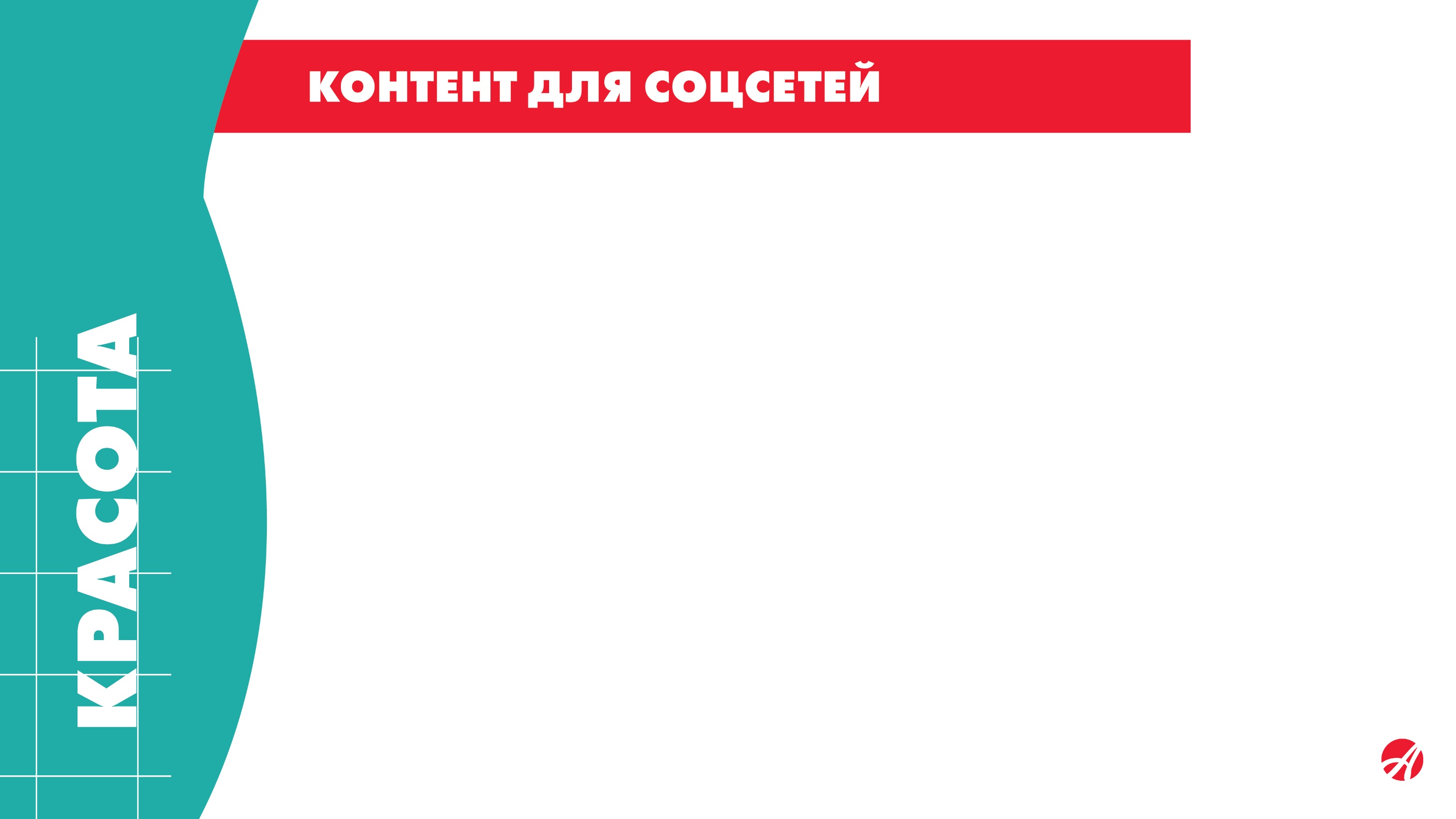 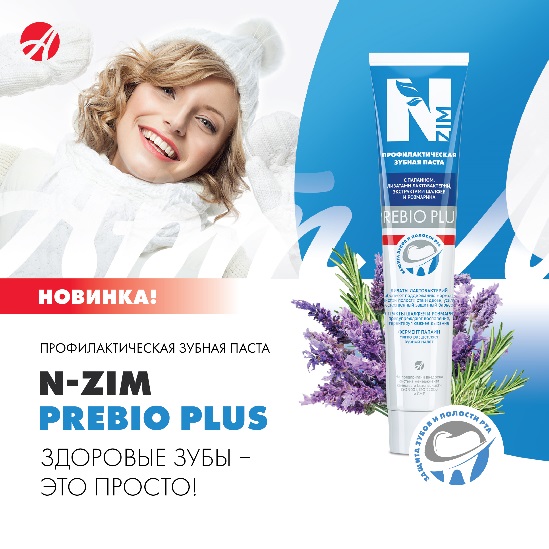 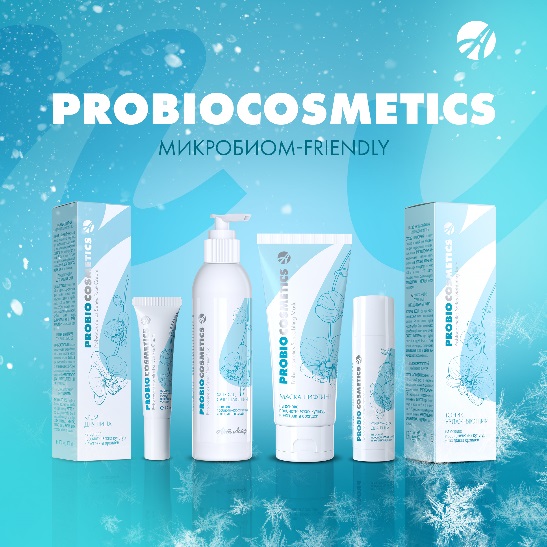 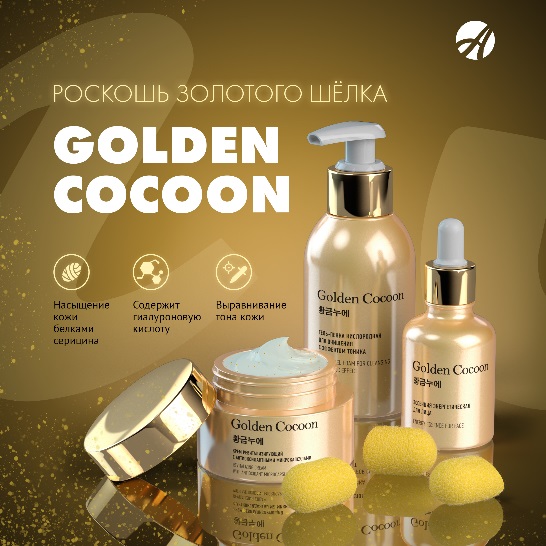 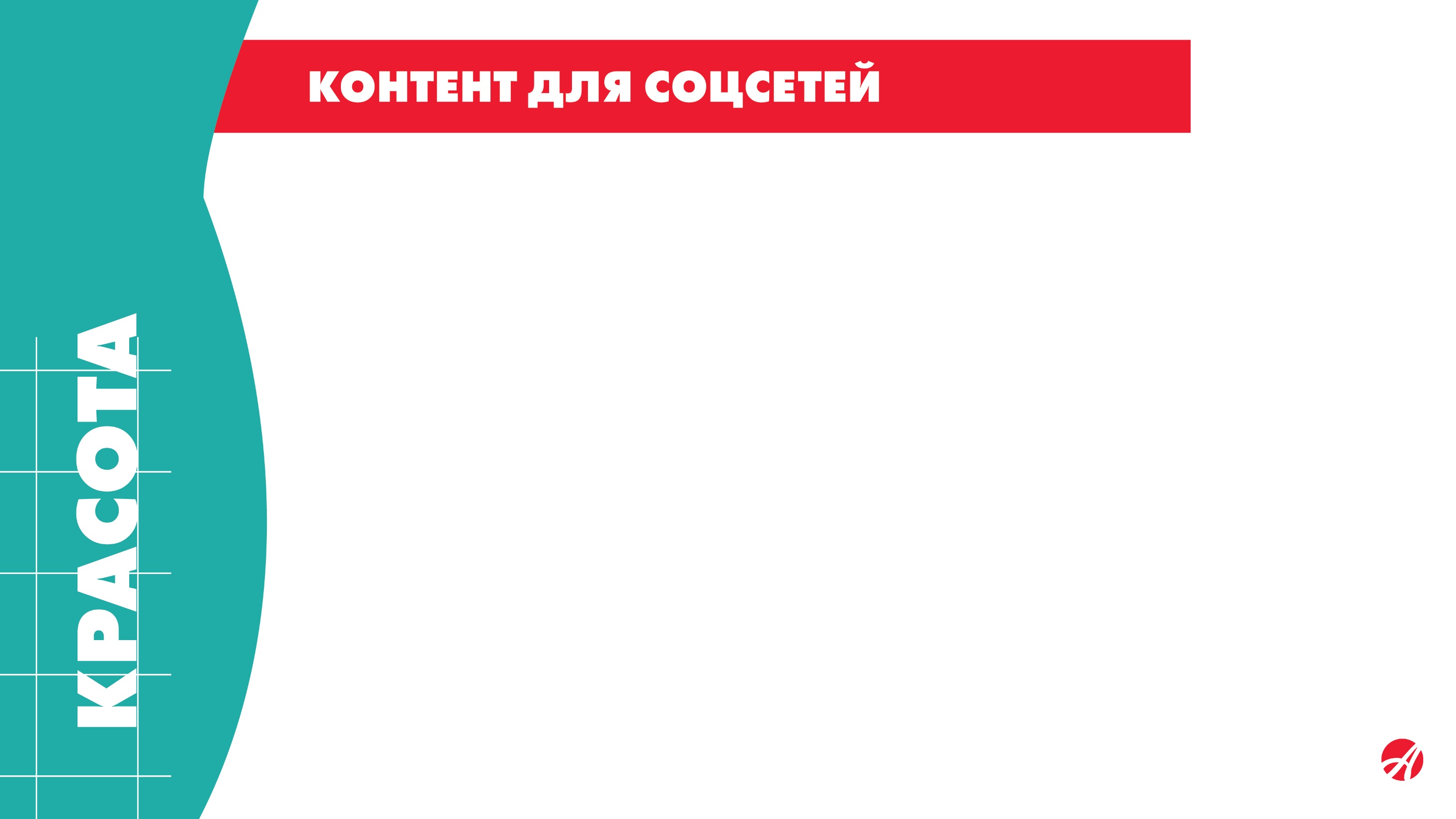 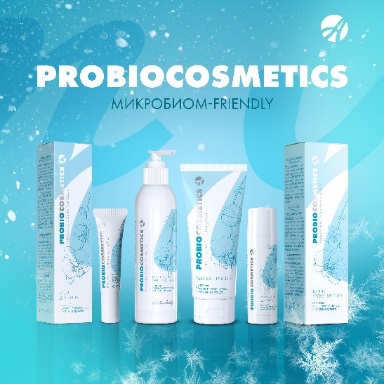 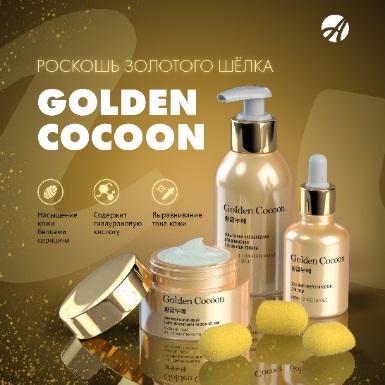 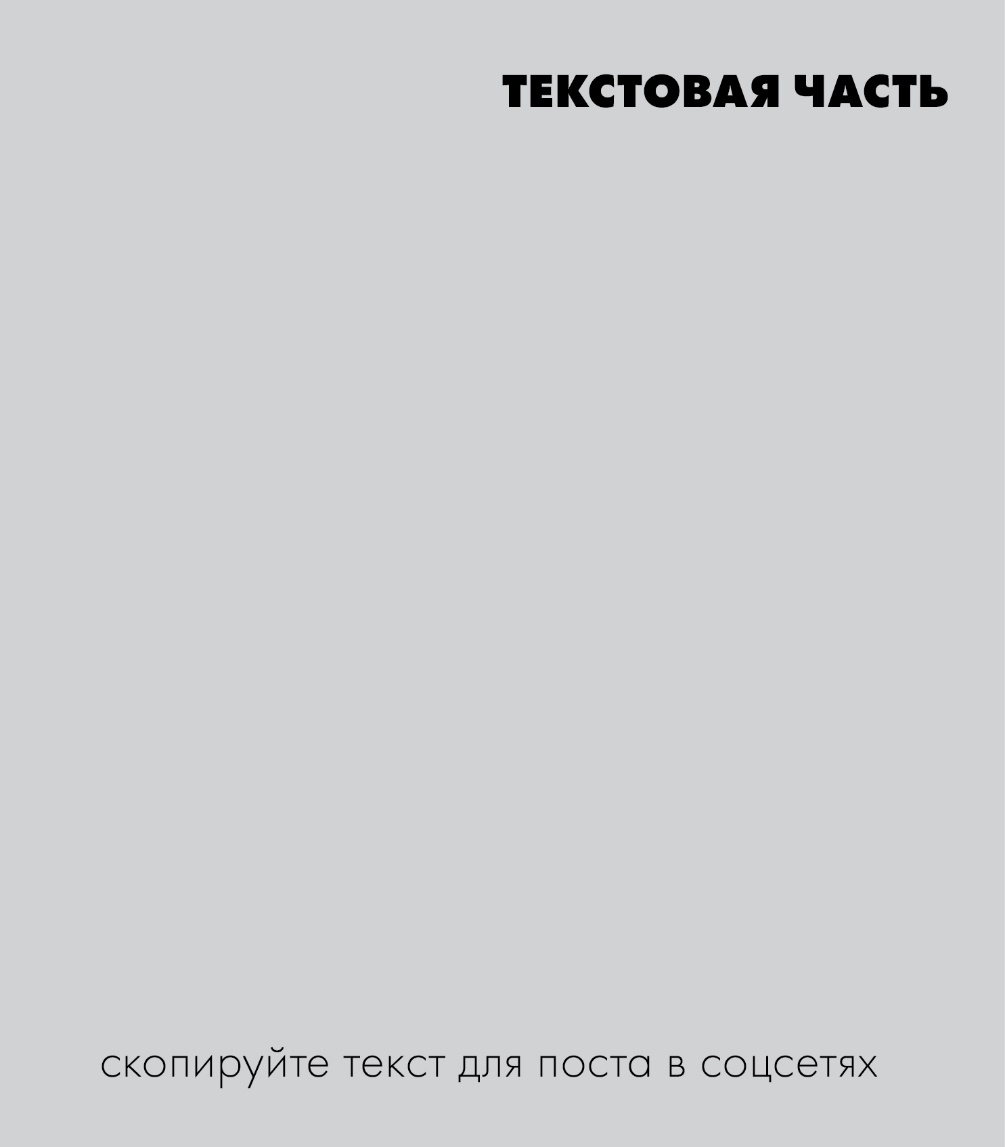 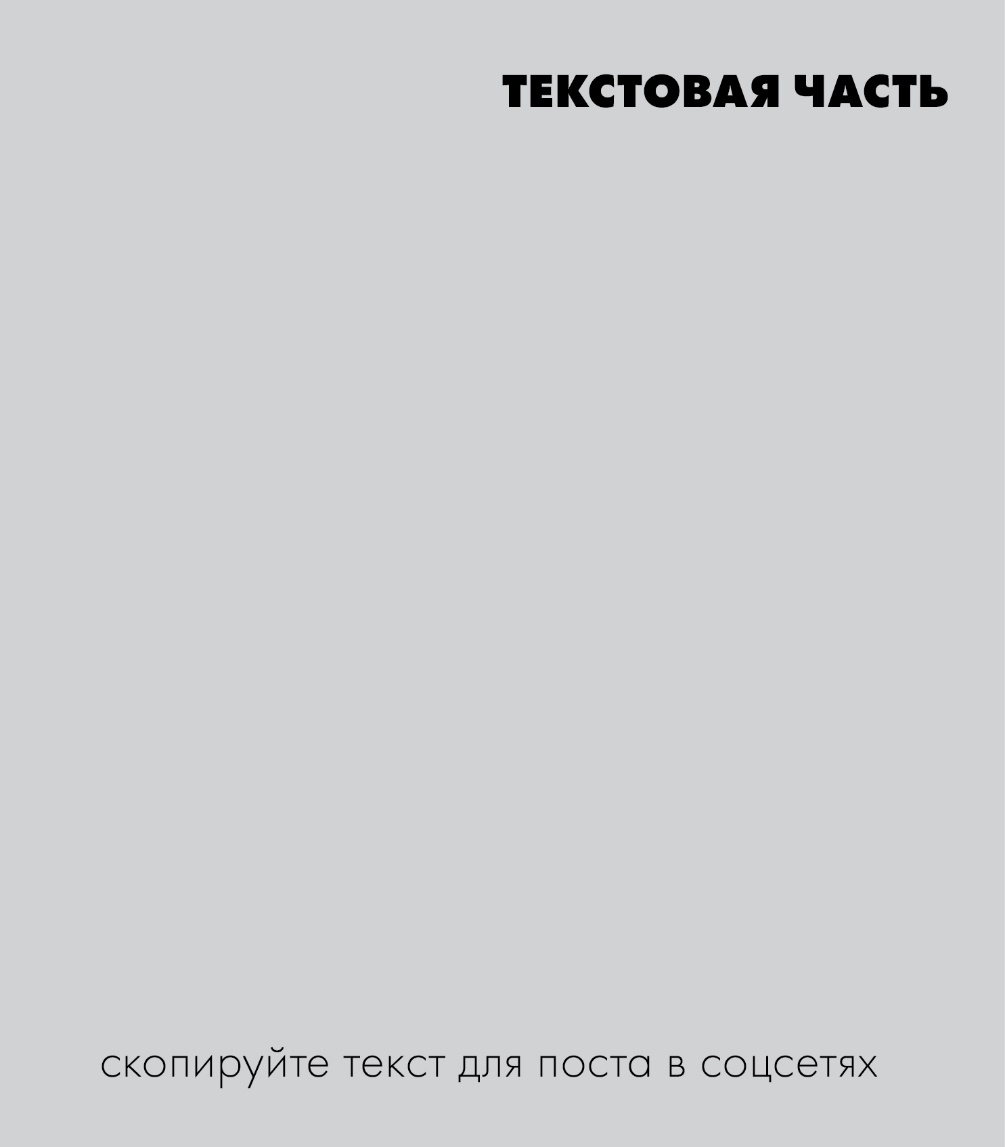 Golden Cocoon
Эффект нитевого лифтинга

Подарите себе молодость, а своей коже — сияние и упругость! Это стало возможно благодаря золотым шёлковым нитям. И тут речь не про операции для «подтяжки». Мы говорим об уникальной серии корейской косметики «Golden Cocoon».

Она создана на основе серицина золотого шелка — белка, выделенного из самого редкого и дорогого кокона тутового шелкопряда. 

Серицин, подобно золотым нитям, соединяет и удерживает молекулы других активных ингредиентов в единую структуру и создает дышащее «шелковое» покрытие. Оно способствует моментальному лифтингу и разглаживанию морщин.
Он также способен проникать в глубокие слои эпидермиса и стимулировать активную выработку коллагена, поддерживая упругость и обеспечивая глубокое увлажнение. Серия состоит из крема для лица, эссенции и гель-пенки для умывания. 

•	Гель-пенка с необычной пенящейся текстурой глубоко очищает кожу, увлажняет и тонизирует её
•	Омолаживающая эссенция улучшает клеточный обмен и насыщает кожу влагой
•	Ревитализирующий крем улучшает эластичность кожи, дарит комфорт и гладкость шёлка

Золотые нити на страже вашей красоты! 


#артлайф #красота #уход #кожа
Микробиом-friendly 
ProBiocosmetics

Жирная кожа. Или наоборот — сухая. Мелкие прыщики. Неровный цвет лица… Всё это может быть вызвано нарушением микрофлоры кожи. Но не переживайте. Мы знаем, как это исправить!    
Мы разработали серию уникальный косметики — «ProBiocosmetics». Это образцовый представитель косметологического направления микробиом-фрэндли. Суть в том, что наш иммунитет формируется микрофлорой, которая присутствует на слизистых, в кишечнике и, конечно же, на коже! Дружественная микрофлора усиливает защитные функции, уменьшаются воспалительные процессы, повышается устойчивость к воздействию внешней среды. В слоях эпидермиса лучше сохраняется влага, а значит, кожа дольше остается эластичной, упругой и молодой.  
Серия косметики «ProBiocosmetics» содержит в составе лизаты бифидобактерий. Они помогают поддержать микрофлору кожи, устраняют следы стресса и усталости, успокаивают и снимают раздражения.

Серия «ProBiocosmetics» включает в себя:
•	очищающий флюид
•	увлажняющий тоник
•	крем для лица
•	крем для кожи вокруг глаз
•	сыворотку 
•	маску-лифтинг

Вы можете подобрать тот уход, который нужен именно вам. 

Косметика «ProBiocosmetics» станет идеальным подарком для каждой женщины. Подарите своим близким идеальную кожу и великолепное настроение! 


#артлайф #красота #уход #кожа
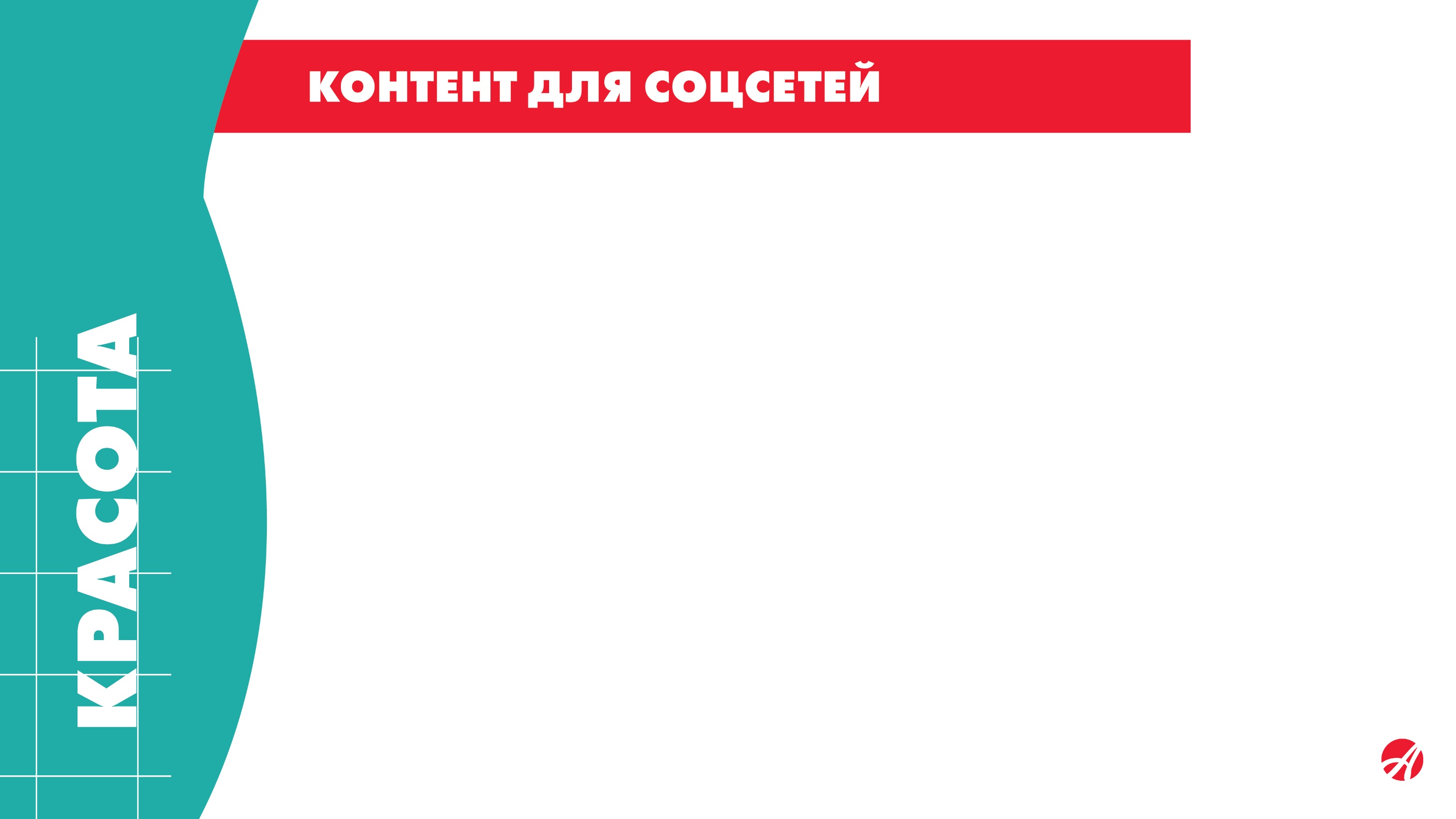 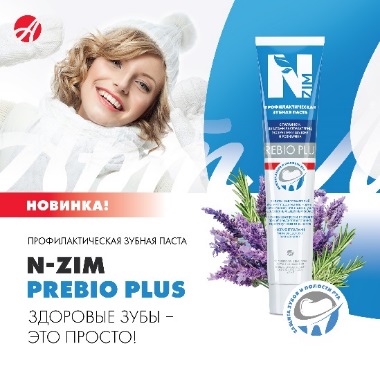 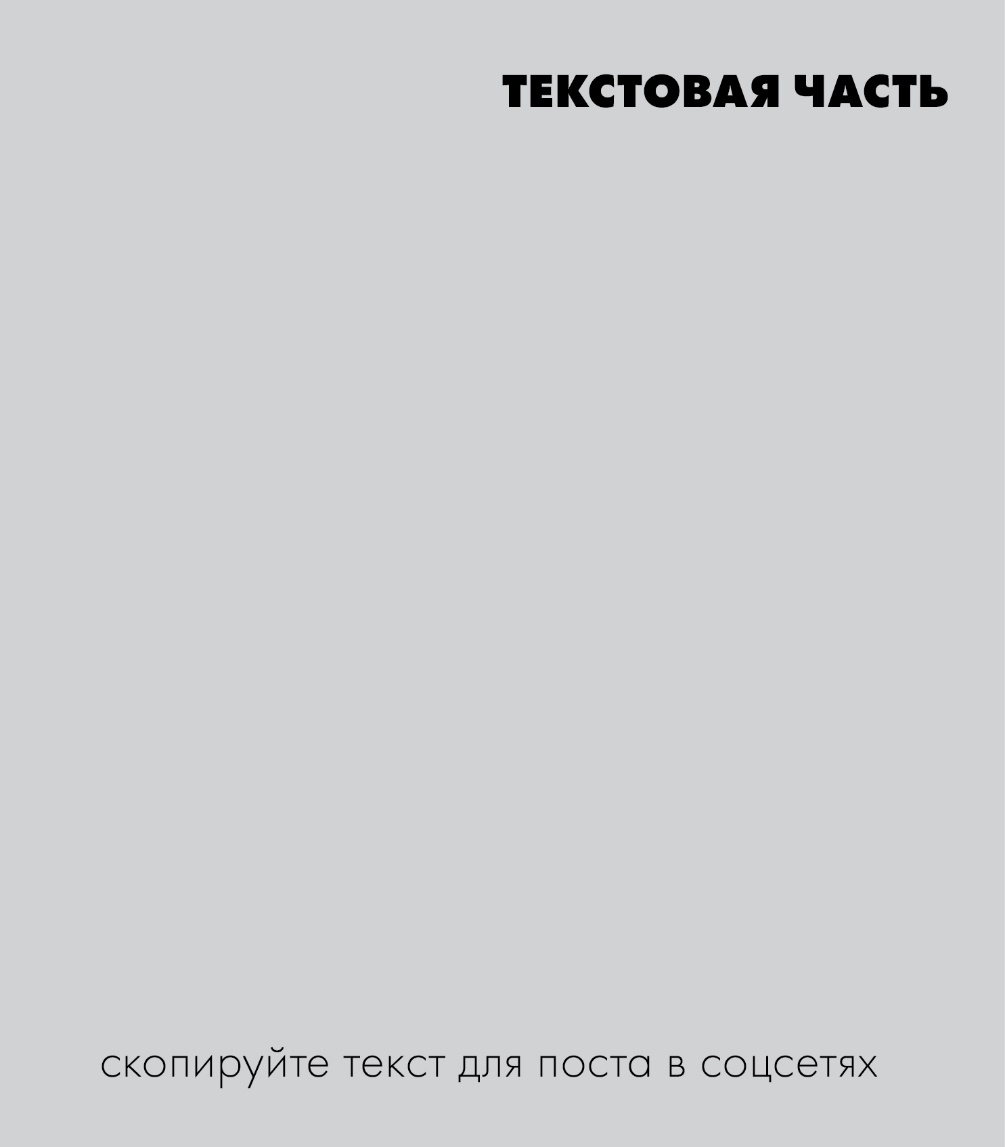 Новинка – зубная паста ПроБио плюс
Знакомый продукт – новый состав. Мы рады представить вашему вниманию обновлённую формулу зубной пасты «ПроБио плюс». 
 
Она отлично справится с чувствительной эмалью и кровоточащими дёснами. Ведь лизаты лактобактерий усиливают естественный защитный барьер полости рта и не дают «разгуляться» вредоносным бактериям. Фермент папаин мягко и эффективно очищает зубы от налета и остатков пищи, не повреждая эмаль. Экстракт шалфея обладает выраженным противовоспалительным и заживляющим действием, а экстракт розмарина усиливает циркуляцию крови в деснах, обеспечивая насыщение клеток необходимыми микроэлементами. 
Здоровая улыбка – залог хорошего настроения
#артлайф  #здоровье #красота #уход
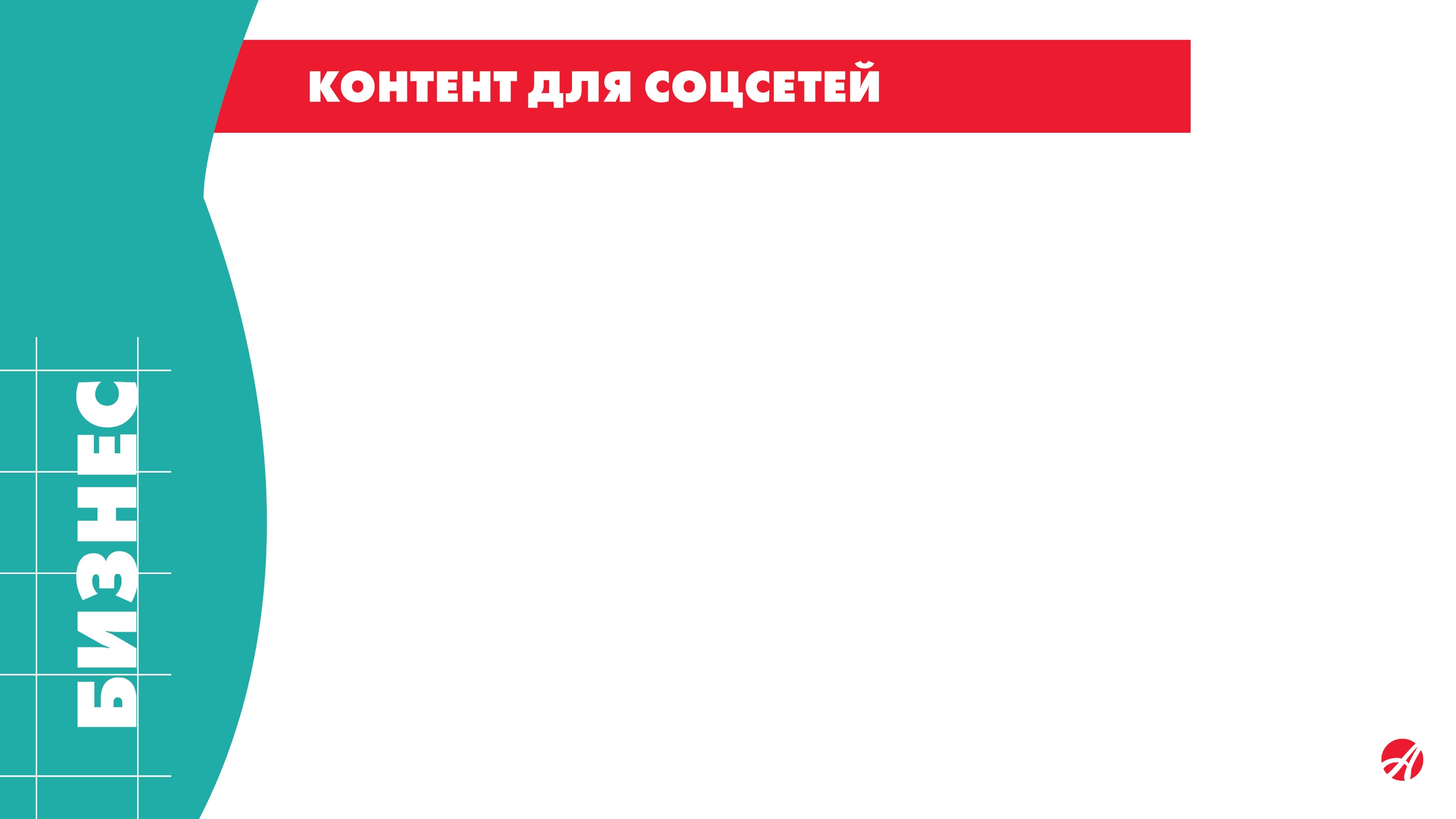 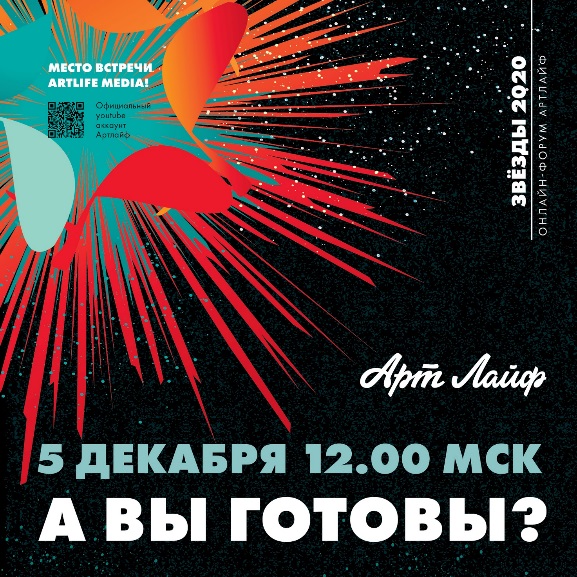 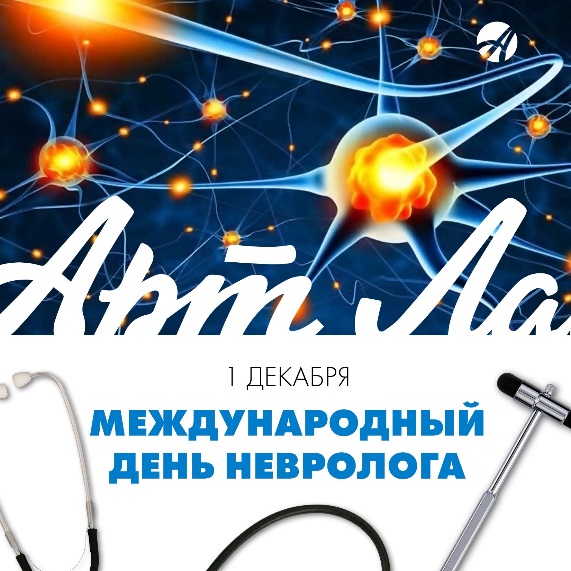 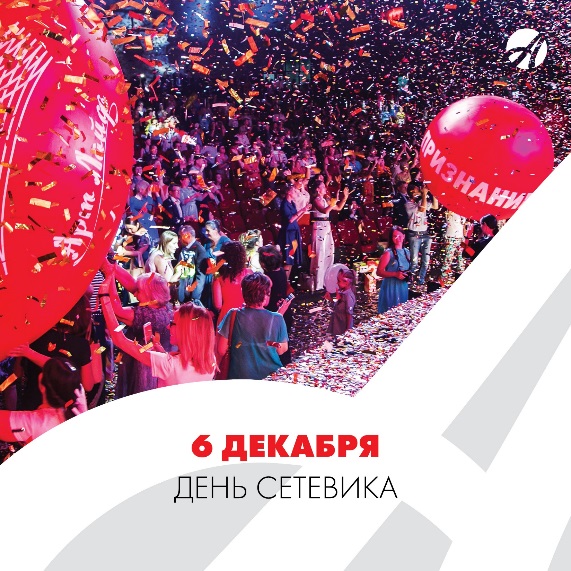 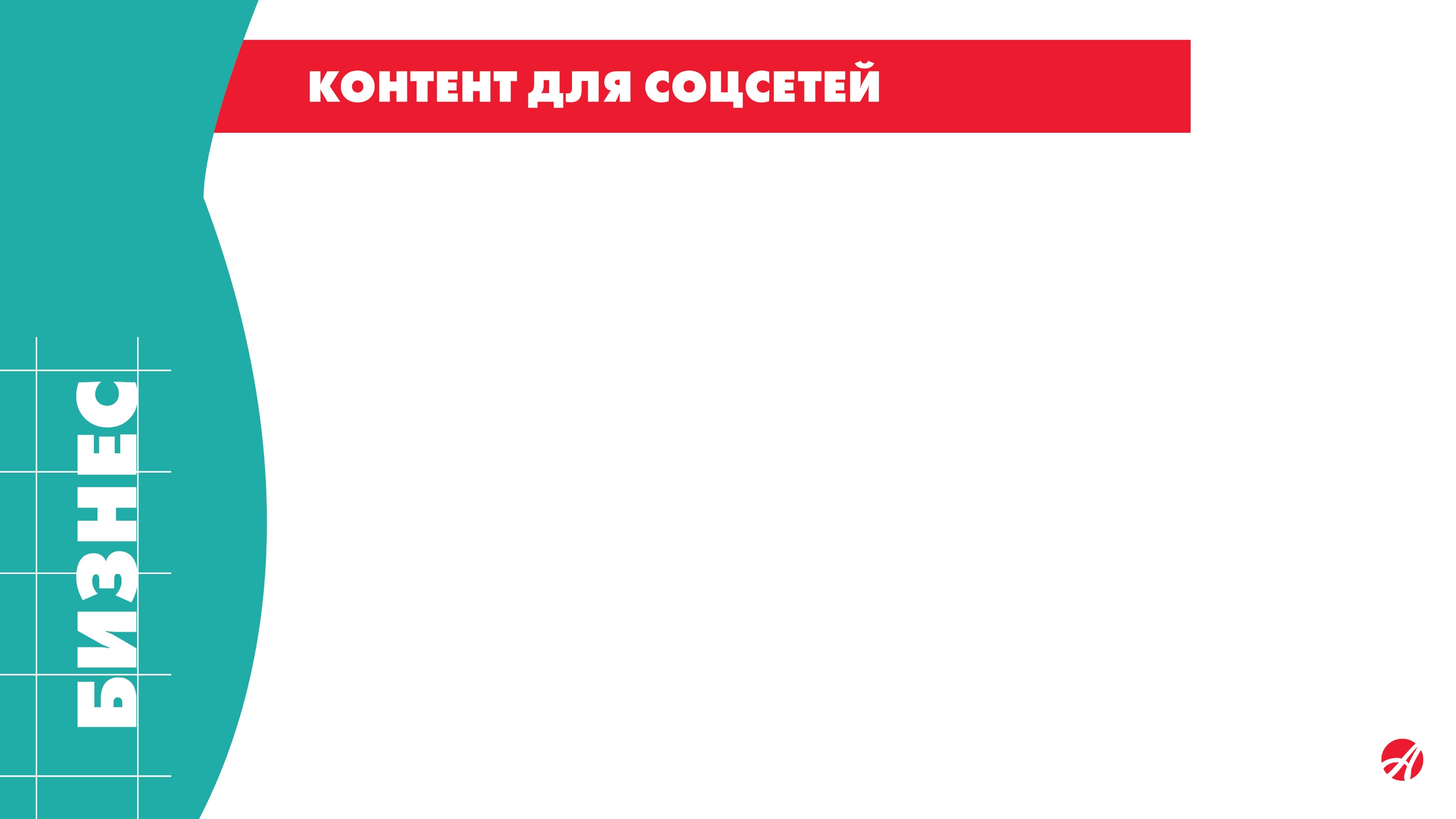 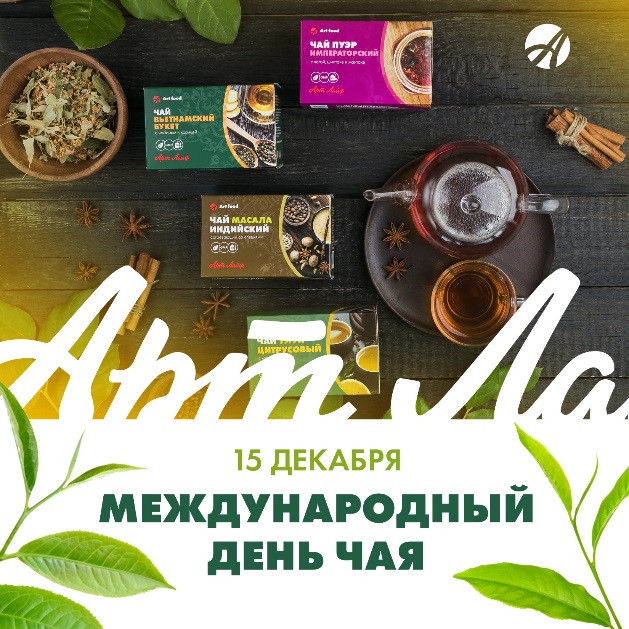 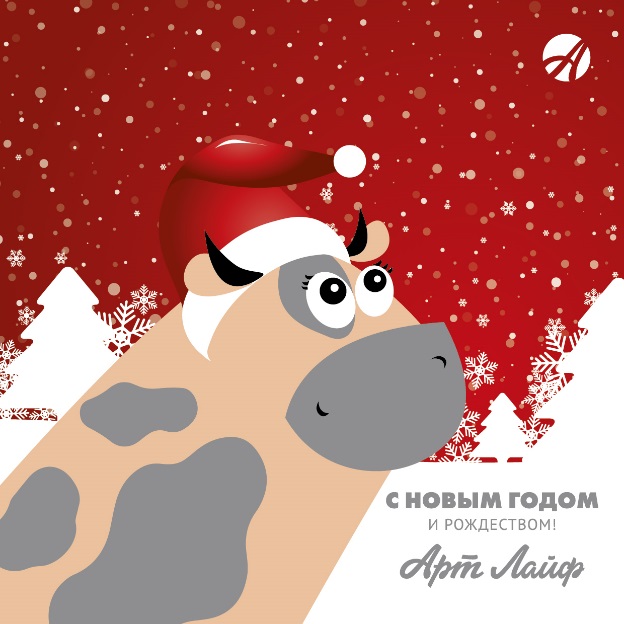 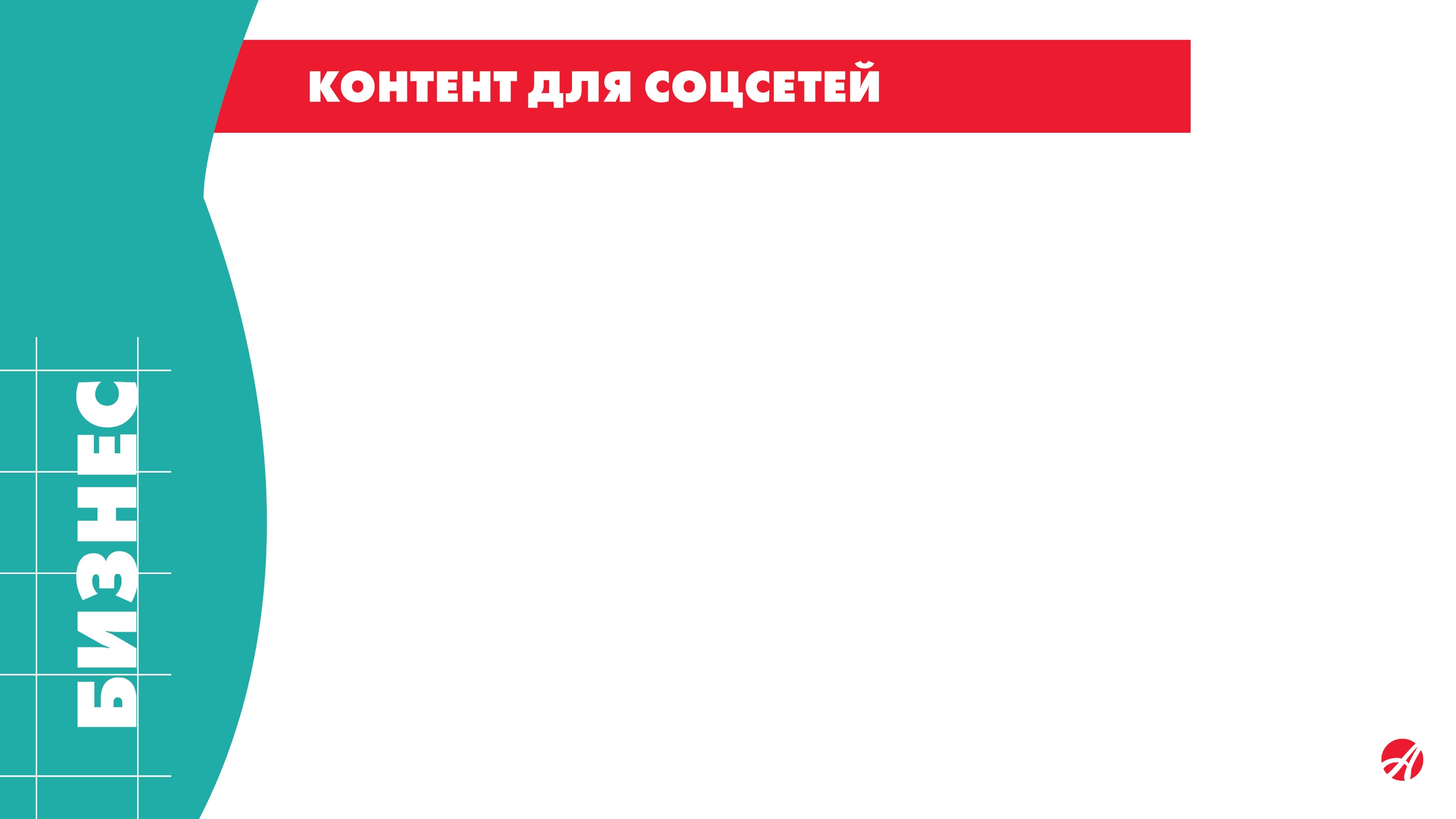 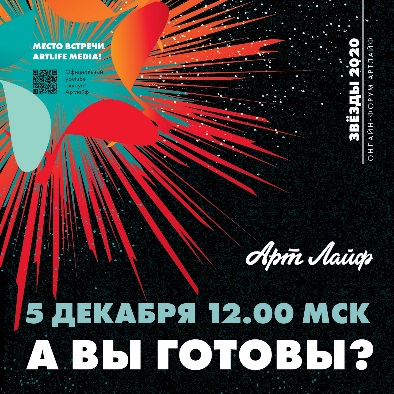 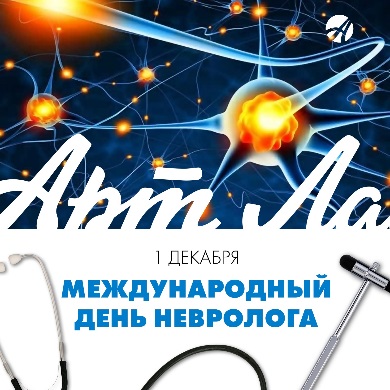 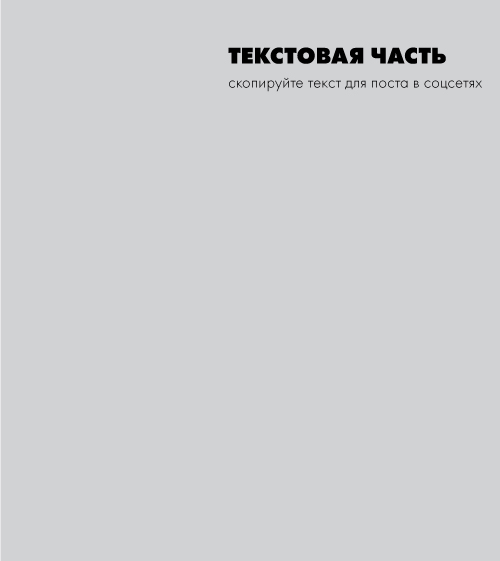 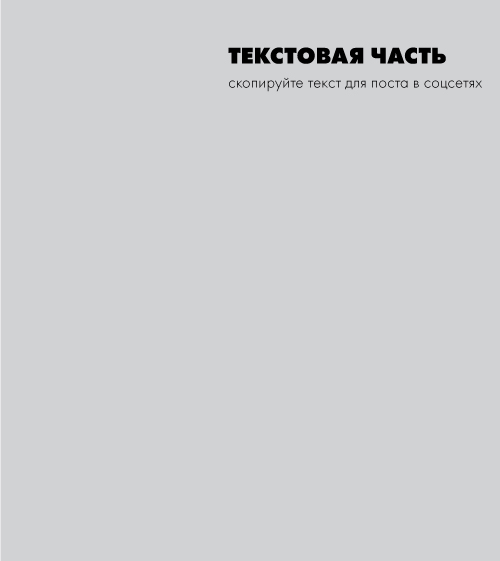 А вы готовы?
Друзья, начинаем финальный отсчет до Главного корпоративного события года — 5 декабря, в 12.00 мск выходим в эфир и зажигаем на онлайн форуме «Звезды 2020»!
В этом году мы просто делаем новейшую историю компании: то, что всегда было мощнейшим источником энергии для работы нашей сети – главное объединяющее событие года, теперь случится в формате онлайн. И наша с вами задача — обменяться энергией через экраны, через города, страны, континенты. Из студии в Томске наши партнеры и лидеры расскажут обо всем, что важно для нас сегодня. Это самая актуальная информация о производстве и продуктах, это поздравление победителей звёздных номинаций и новых статусных Директоров, это новые бизнес-инструменты и классные мотивационные программы на следующий год. 
Встречаемся 5 декабря 2020 года в 12.00 мск на главном событии года — онлайн форуме Артлайф «Звёзды 2020» на официальном youtube – канале Artlife Media!
Компания активно готовится и ждет онлайн встречи с нами, что называется, с надеждой на взаимность. Поэтому делаем пометку в ежедневниках, электронных планингах и календарях, выделите пару часов свободного времени, и давайте общаться — весело, непринужденно и главное, результативно! Держите ссылку на мероприятие: https://www.youtube.com/watch?v=6DN6ZXJDF-4&feature=youtu.be и подключайтесь! Увидимся!
#звезды2020 #артлайф #форум_артлайф
Международный день невролога

В этот непростой год у медиков прибавилось работы, а у врачей этой специализации — тем более. Неврологам еще предстоит разбираться с последствиями пандемии и негативным воздействием коронавируса на нервную систему человека. Поэтому сегодня мы еще раз вспомним о важной и нужной работе врача-неврологов в сохранении здоровья человека. А биоактивные комплексы Артлайф помогут им в профилактике и в комплексной терапии неврологических проблем. Берегите себя и будьте здоровы!



#артлайф #артлайф_поздравляет #день_невролога
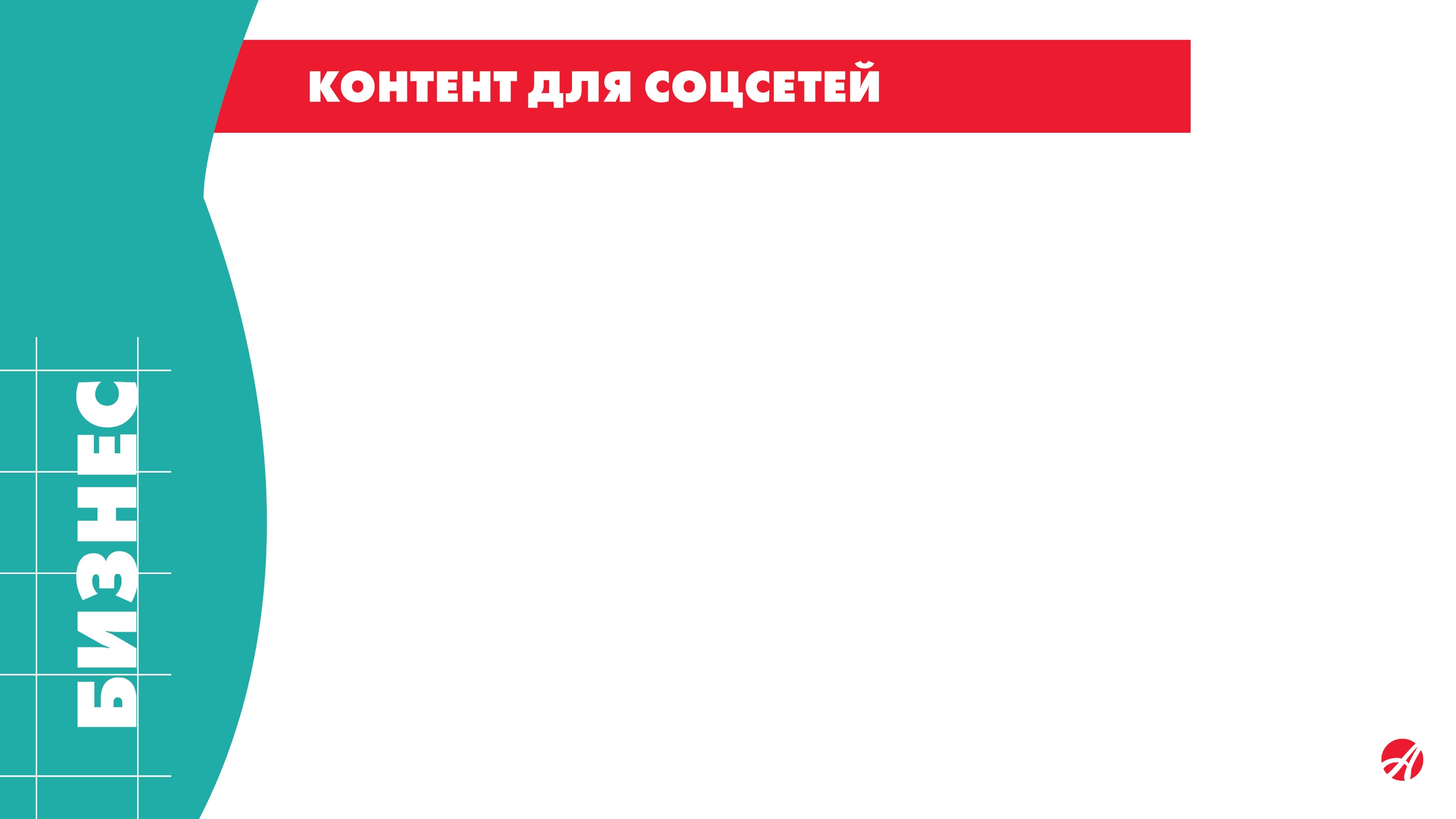 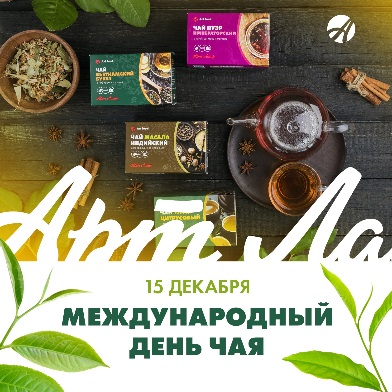 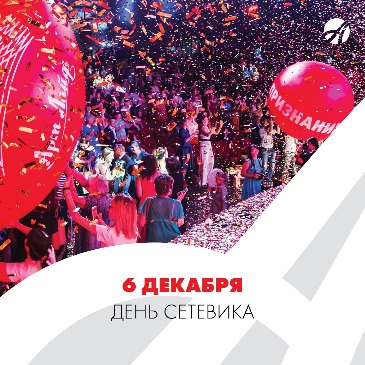 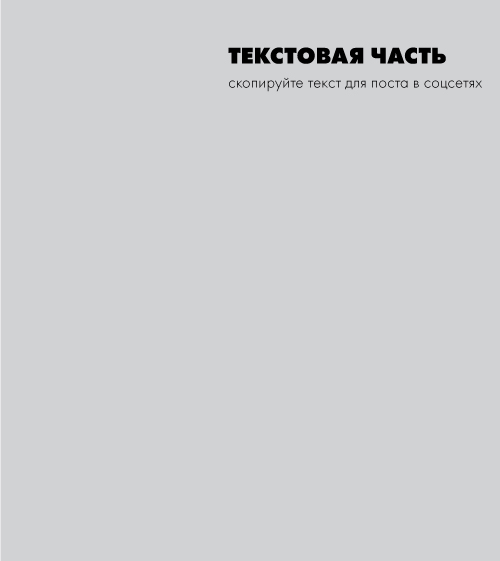 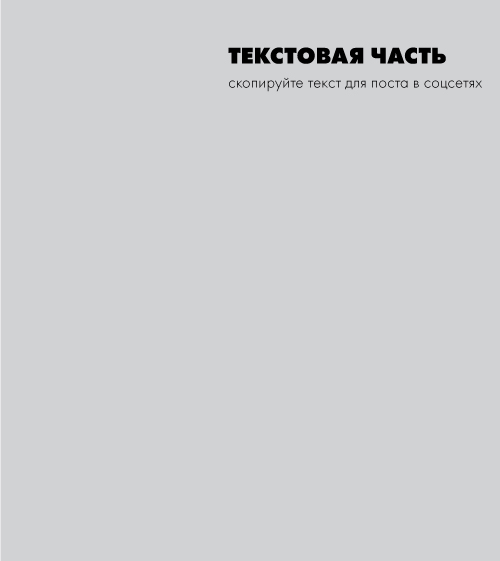 Международный день чая

Черный или зеленый, с молоком или лимоном, крепкий или чуть заваренный – любой, главное, чтобы это был чай Артлайф. Богатая палитра чайных вкусов с экстрактами лекарственных растений создают неповторимые чайные купажи Артлайф с изысканным вкусом и оздоровительным эффектом. Что остается вам? Правильно, выбрать свой любимый чай Артлайф, найти несколько мгновений свободного времени и наслаждаться неповторимостью момента!


#артлайф #день_чая
День сетевика

Недавно один из самых успешных лидеров компании на вопрос, что дает сетевой именно ему ответил: «Сетевой бизнес — это свобода. Это та история, когда ты выбираешь быть независимым. Свободным от обязательств, производственных планов, дедлайнов и условностей. Когда успех — это мерило только твоей личной работы». Мы с этим согласны. Независимость — это одно из главных условий соглашения, в котором получается полноценное и результативное партнерство с компанией. Поздравляем всех, кто с нами в этом партнерстве и желаем новых высоких результатов!


#артлайф #артлайф_поздравляет #день_сетевика
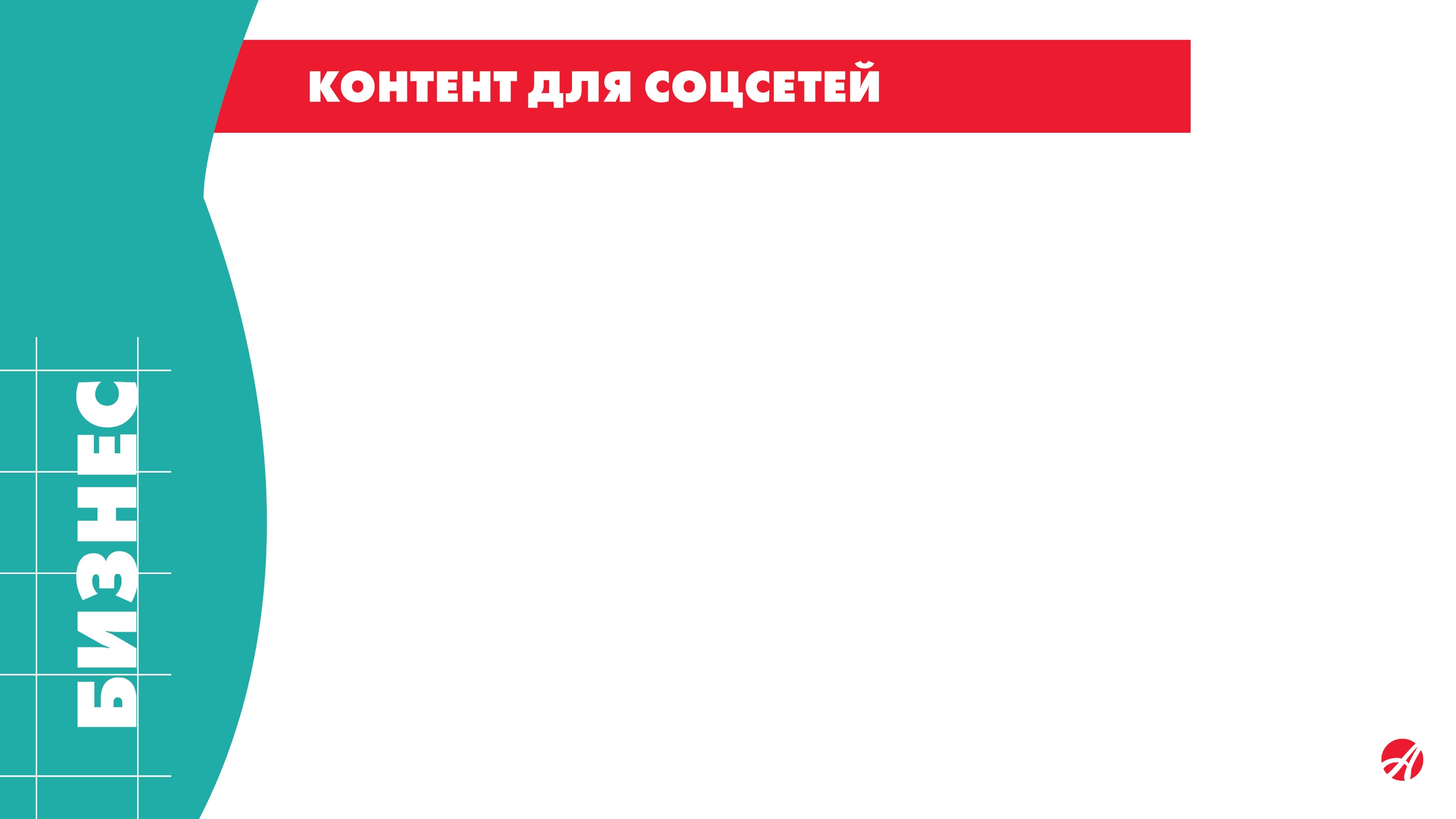 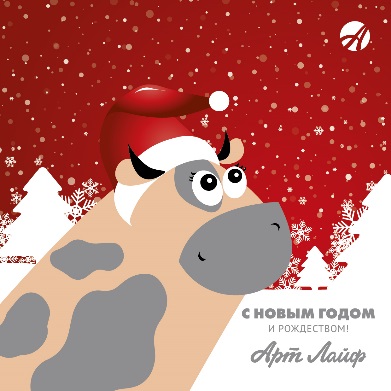 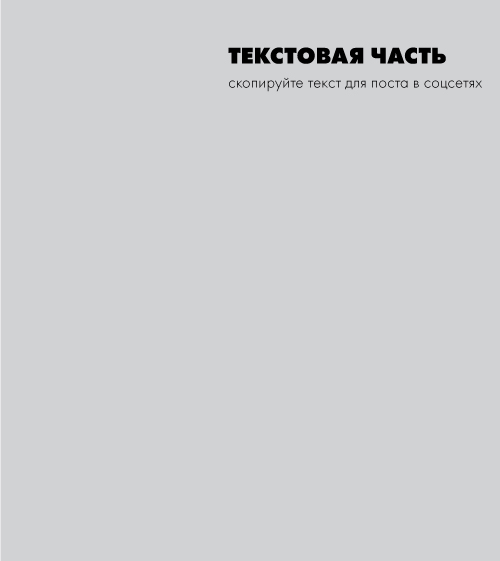 С наступающим Новым годом и Рождеством!

Нам очень хочется шутить. Слегка улыбаться, громко смеяться, заливисто хохотать, быть несерьёзными и смешными. Хочется встречаться, чувствовать теплоту объятий, радость душевных посиделок с друзьями и веселье семейных праздников.
Вопреки всему, жить здесь и сейчас, упрямо, настойчиво, брать от жизни все, не поддаваясь никаким страхам и сомнениям. 
Раз календарь нам обещает год быка, то давайте ему соответствовать: будем веселы и упрямы, будем здоровы, будем смеяться, запланируем все самое смелое и обязательно исполним задуманное, будем верить в чудеса, и что самое лучшее — впереди! 
Артлайф это точно знает. С праздником!
#артлайф #новыйгодартлайф
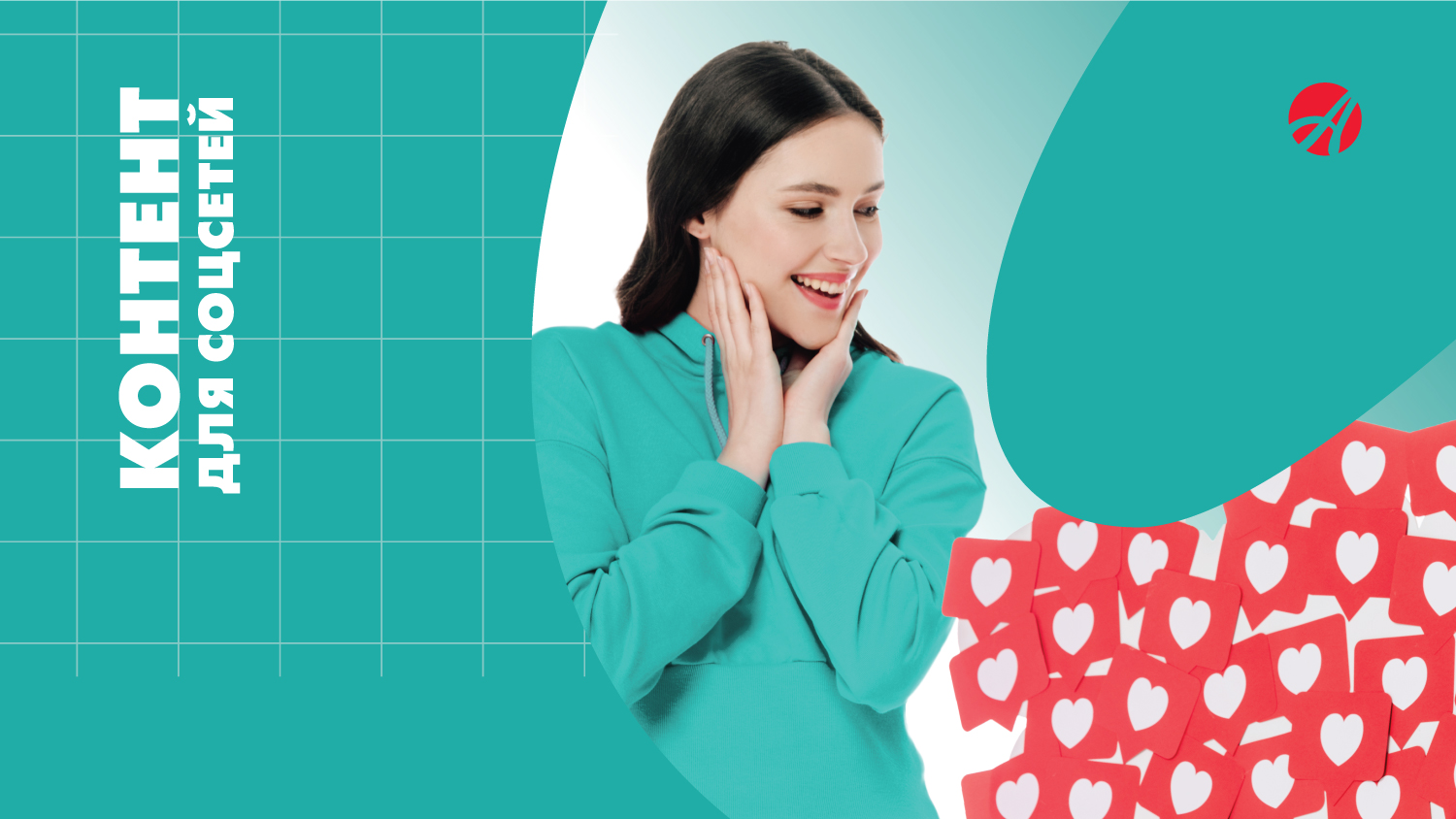